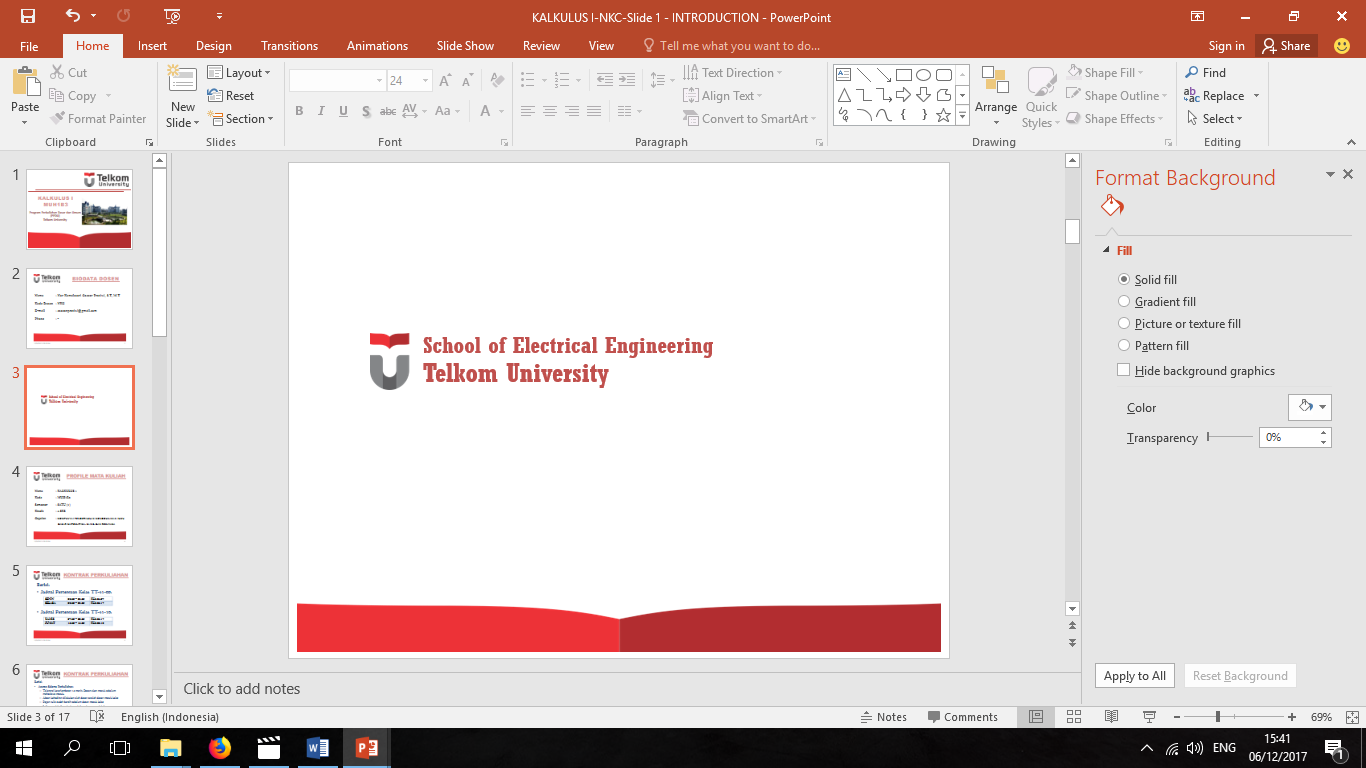 PROBABILITY & STATISTICS
COUNTING TECHNIQUE
(TEKNIK PENCACAHAN)
KODE DOSEN : NKC  / MATA KULIAH : PROBABILITAS & STATISTIKA (MUH1F3)
1
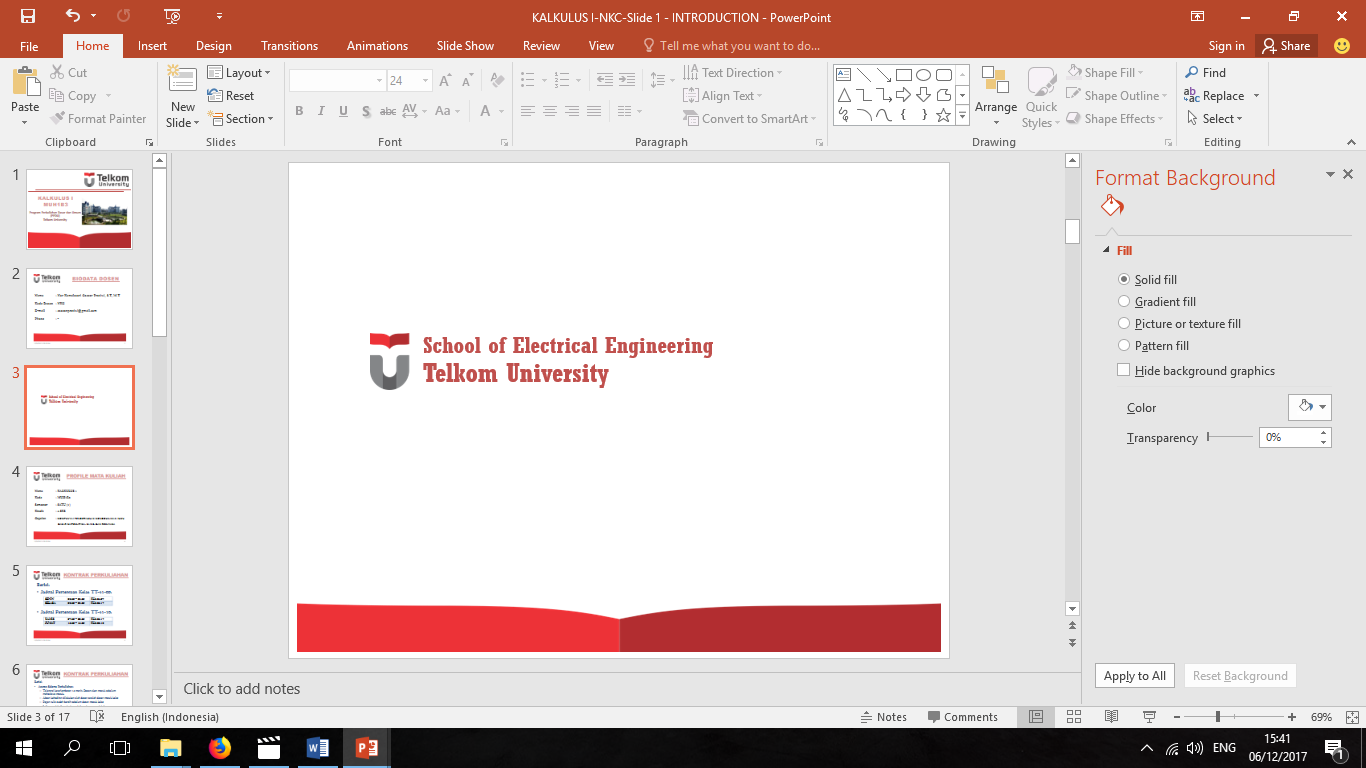 TUJUAN
Perhatikan : 
Urutan  diperhatikan atau tidak
Pemulihan  ada atau tanpa
KODE DOSEN : NKC  / MATA KULIAH : PROBABILITAS & STATISTIKA (MUH1F3)
2
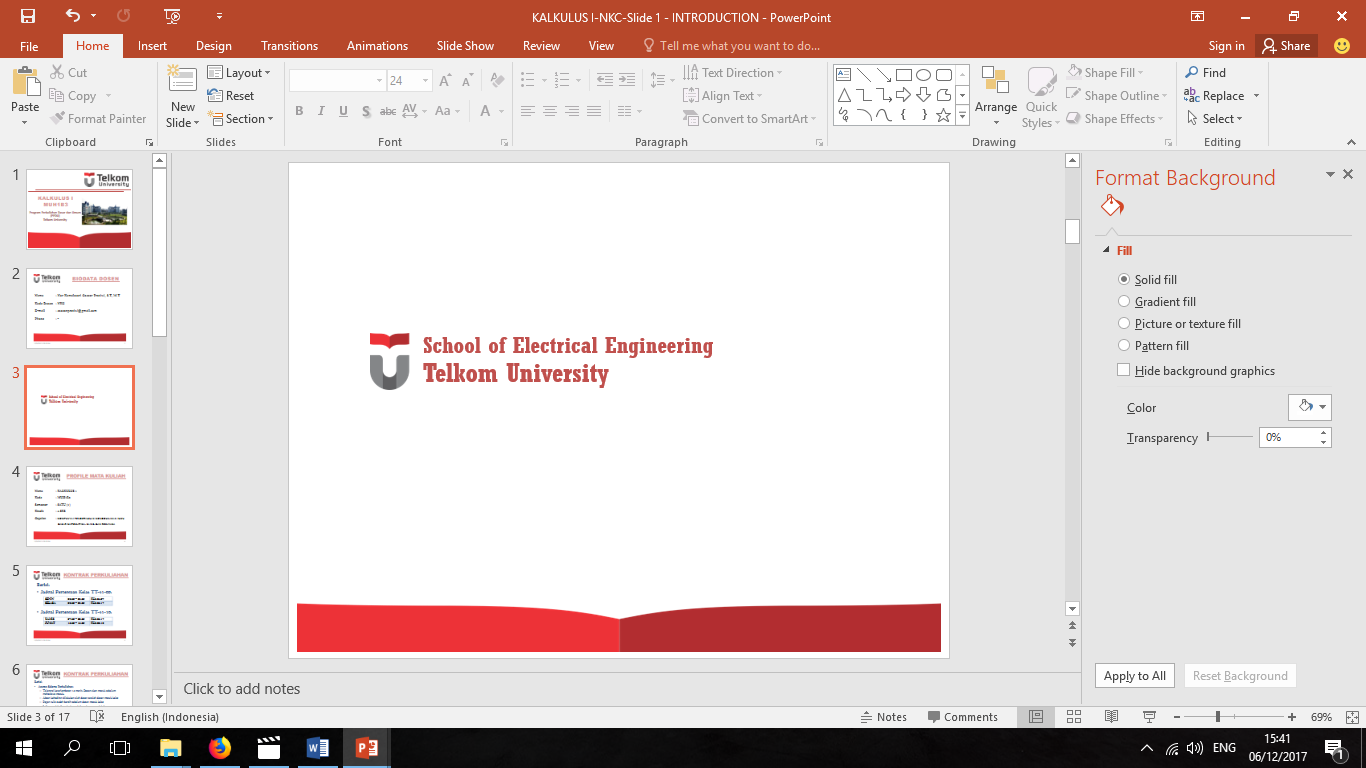 HUKUM PENGGANDAAN
Teorema: [HUKUM PENGGANDAAN] 
Jika operasi pertama dapat dilakukan dengan n1 cara dan setiap cara dapat dilanjutkan dengan operasi kedua yang dapat dilakukan dengan n2 cara, dan seterusnya sampai sederetan k buah operasi, maka operasi tersebut dapat dikerjakan secara bersama-sama sebanyak  n1 x n2 x n3 x … x nk cara
KODE DOSEN : NKC  / MATA KULIAH : PROBABILITAS & STATISTIKA (MUH1F3)
3
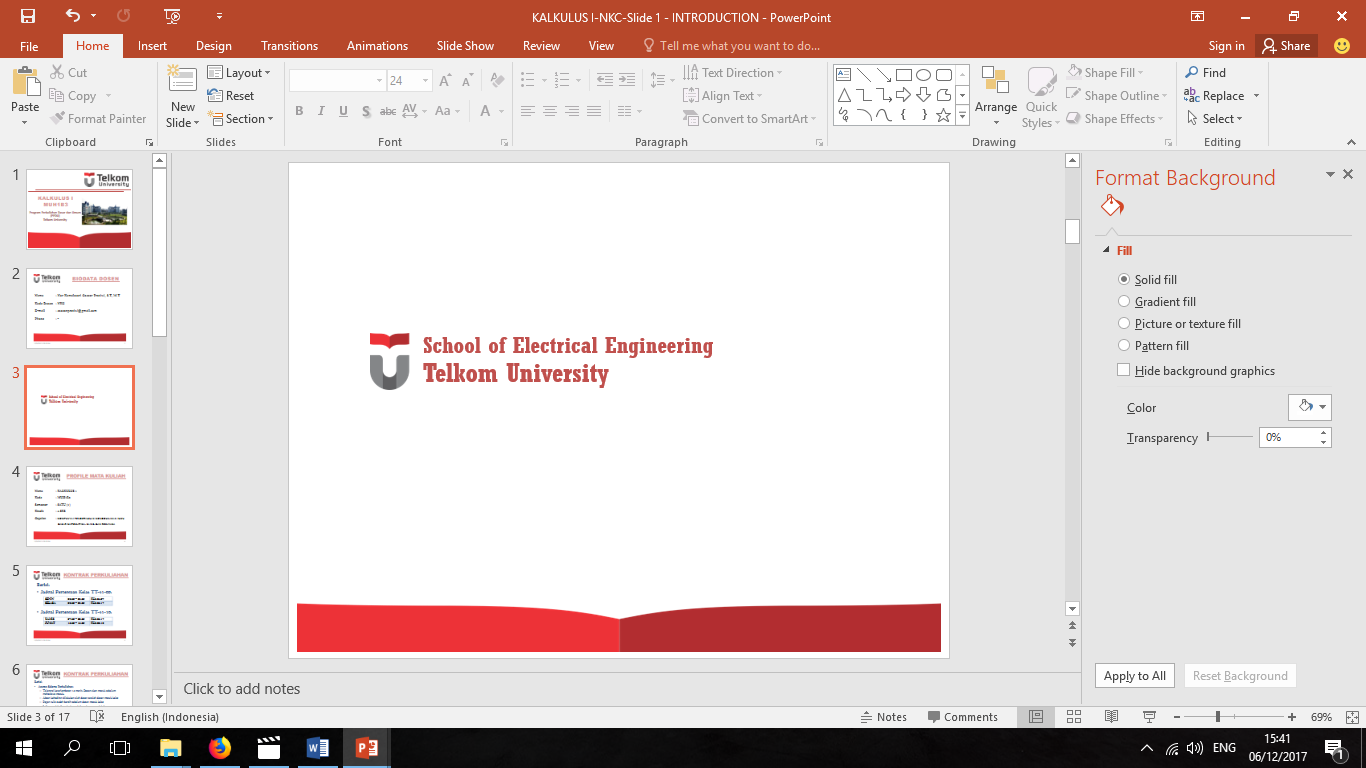 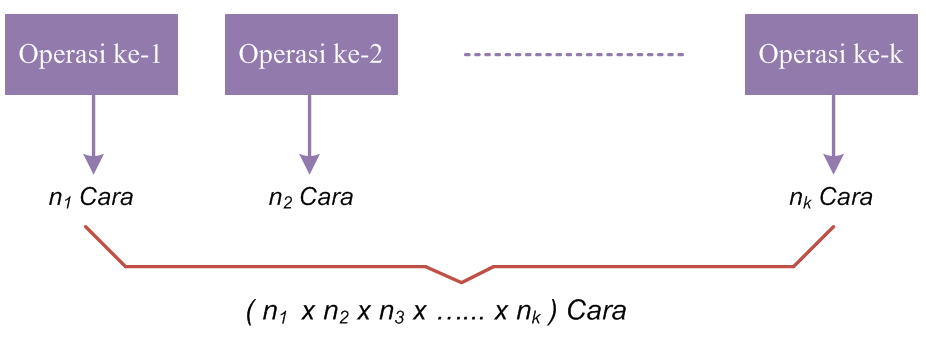 KODE DOSEN : NKC  / MATA KULIAH : PROBABILITAS & STATISTIKA (MUH1F3)
4
CONTOH-1
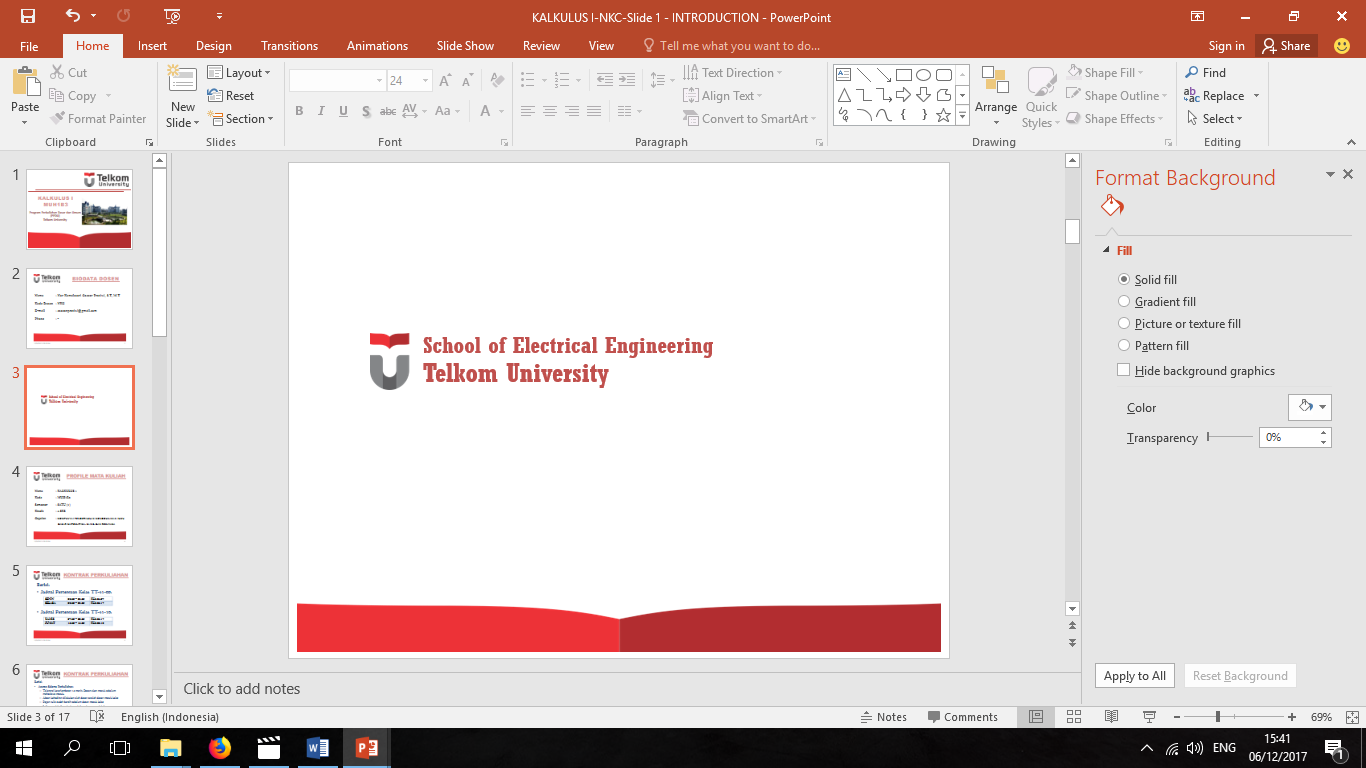 Misalkan dalam suatu ujian disediakan 5 soal dengan tipe jawaban “Metode Langsung” atau “Metode Tidak Langsung”. Ada berapa cara kelima soal tersebut dapat dijawab.
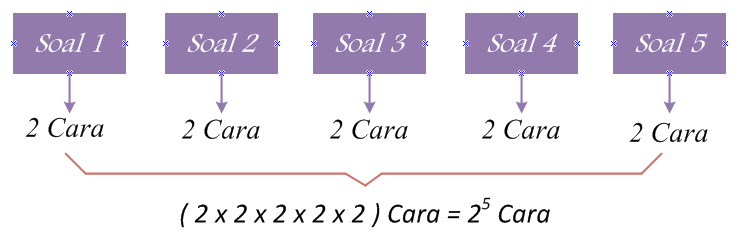 KODE DOSEN : NKC  / MATA KULIAH : PROBABILITAS & STATISTIKA (MUH1F3)
5
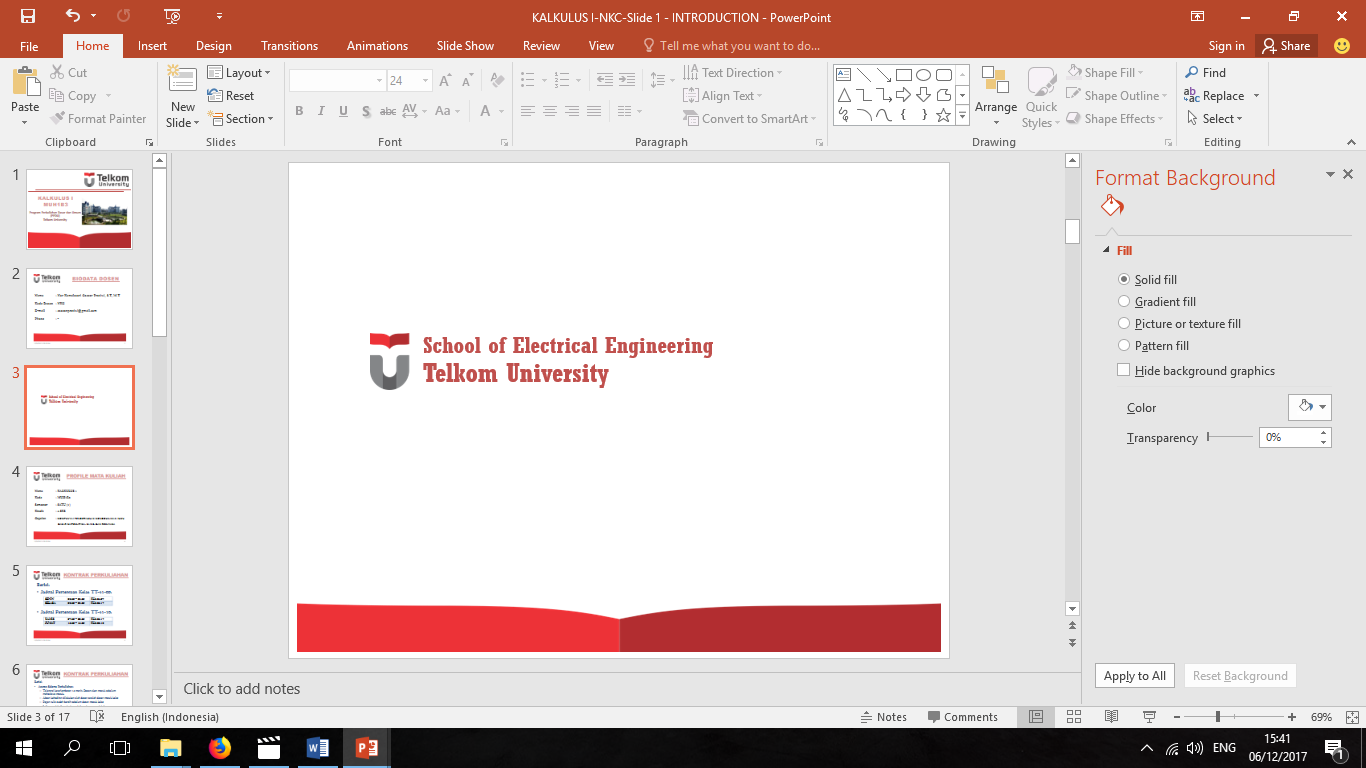 CONTOH-2
Disediakan empat angka, yaitu 3, 4, 5 dan 6. Tentukan berapa banyak bilangan puluhan yang dapat dibentuk, jika setiap angka hanya boleh digunakan satu kali.
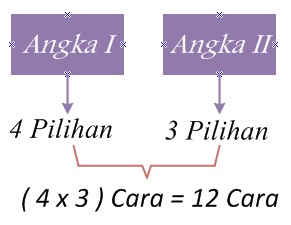 KODE DOSEN : NKC  / MATA KULIAH : PROBABILITAS & STATISTIKA (MUH1F3)
6
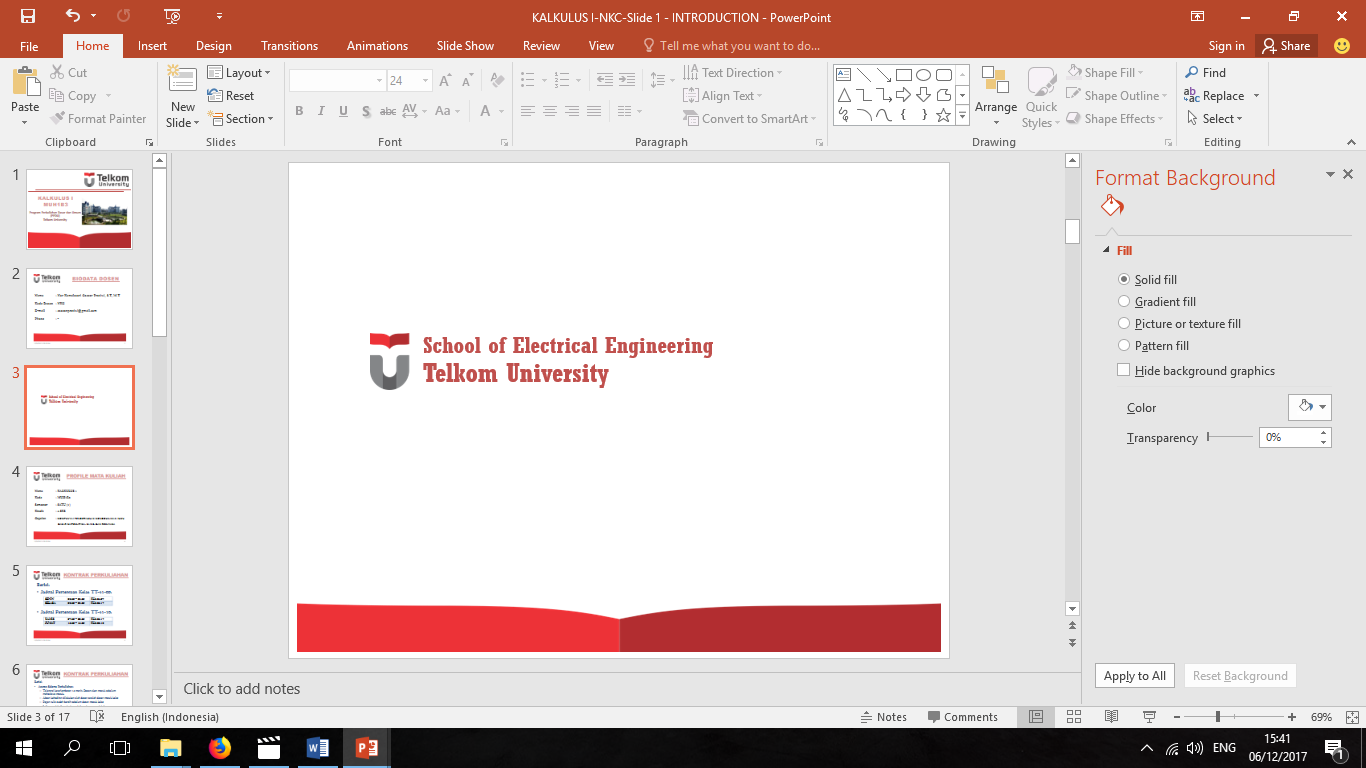 CONTOH-3
Nomer  telp extension Telkom University terdiri dari 4 angka. Berapa PELUANG kita mendapatkan nomer telpon  yang keempat  angkanya sama ?
Penyelesaian:  Misalkan  X1 , X2 , X3 , X4
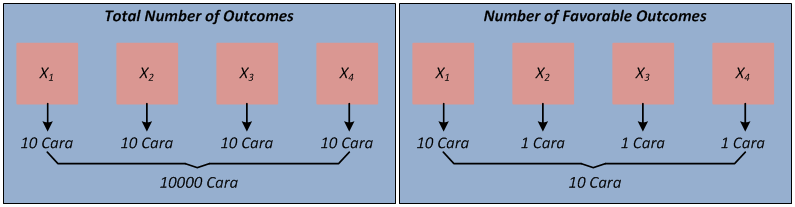 KODE DOSEN : NKC  / MATA KULIAH : PROBABILITAS & STATISTIKA (MUH1F3)
7
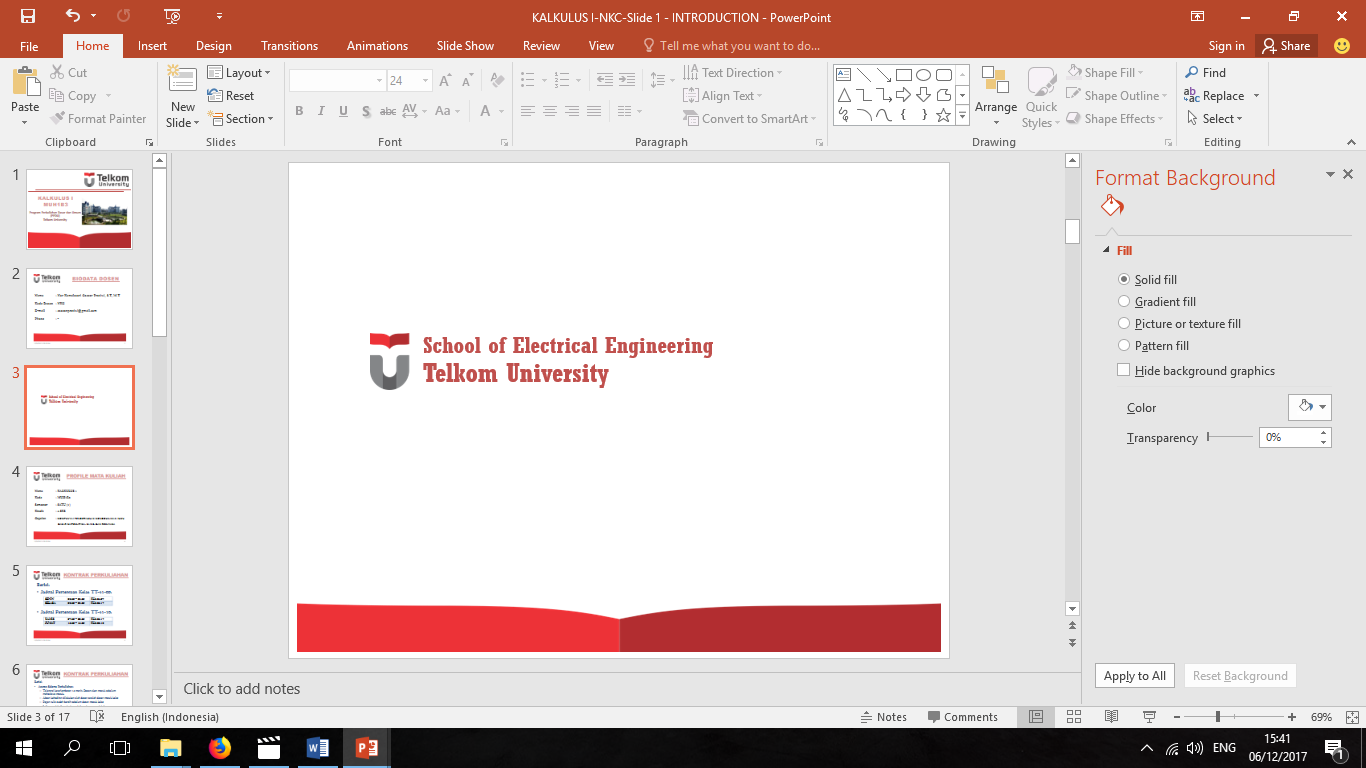 CONTOH-4
Berapa banyak angka tiga digit positif yang dapat dibentuk dari angka yaitu 2, 6, 7  dan 9 ?
Penyelesaian:    Misalkan 3 Digit angka  X1 , X2  dan X3
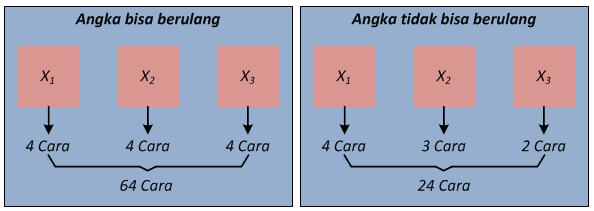 KODE DOSEN : NKC  / MATA KULIAH : PROBABILITAS & STATISTIKA (MUH1F3)
8
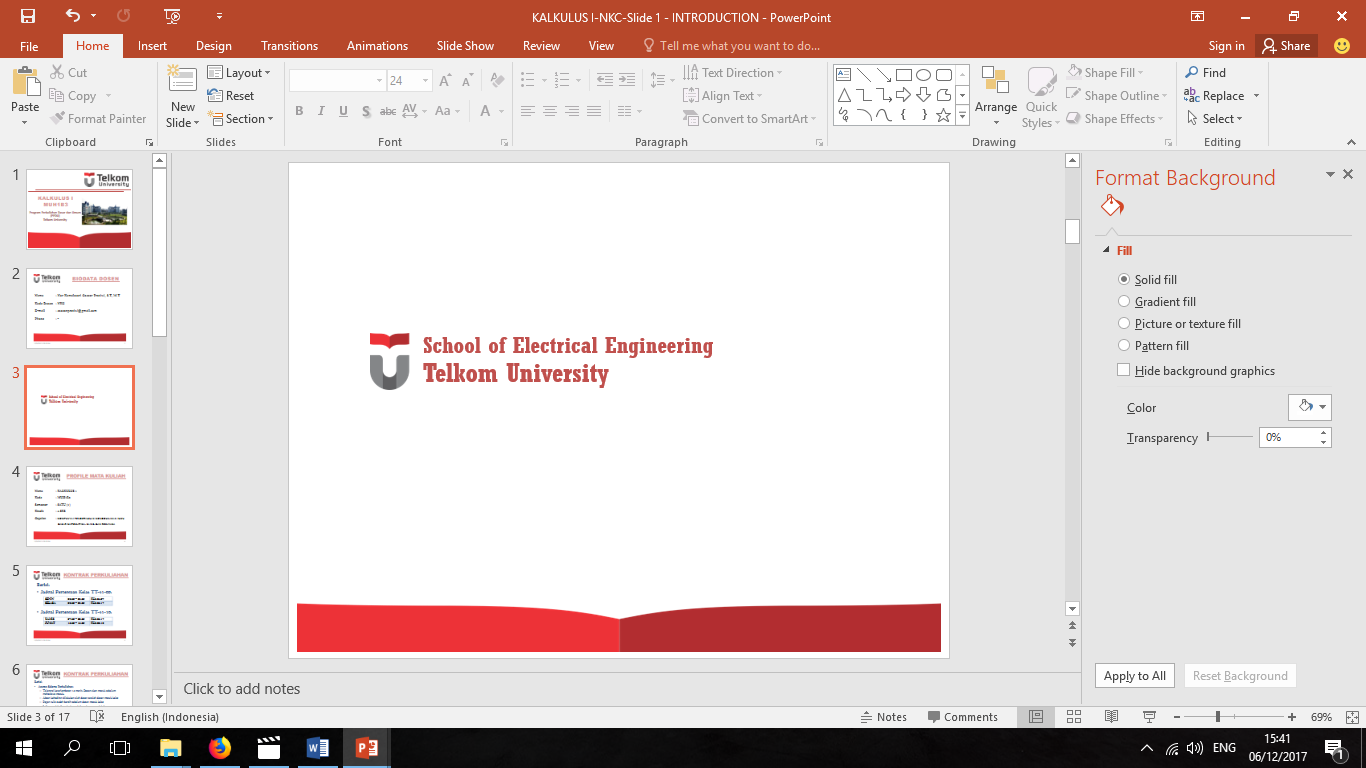 CONTOH-5
Berapa banyak angka kurang dari 1000, yang dapat dibentuk dari angka yaitu 2, 6, 7  dan 9 ?
Penyelesaian:   Angka kurang dari 1000 bisa berupa angka satuan (1 digit), puluhan (2 digit) dan ratusan (3 digit).
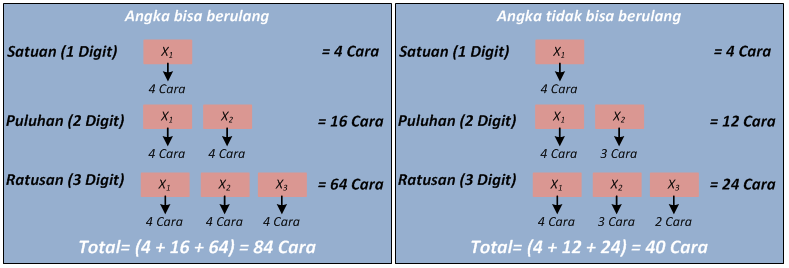 KODE DOSEN : NKC  / MATA KULIAH : PROBABILITAS & STATISTIKA (MUH1F3)
9
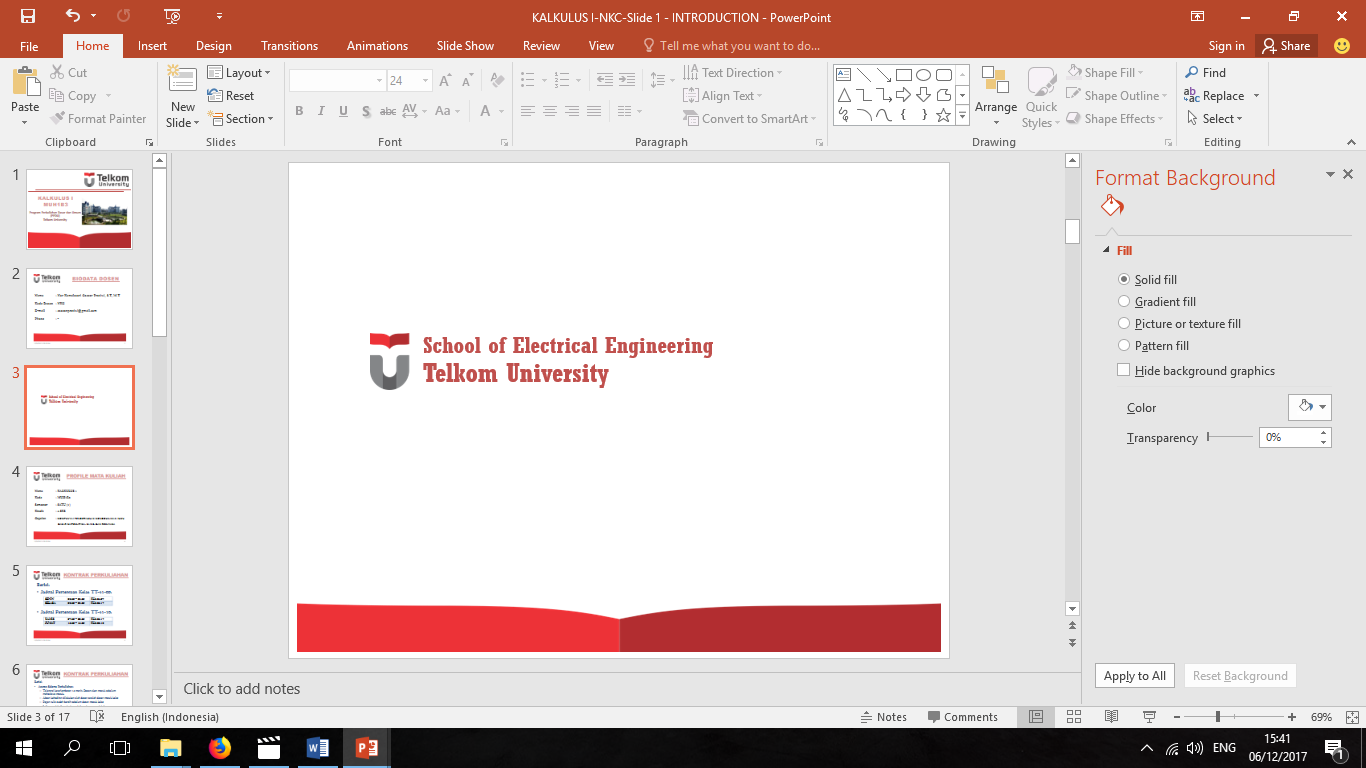 CONTOH-6
Berapa banyak angka kurang dari 680, yang dapat dibentuk dari angka yaitu 2, 6, 7  dan 9 ?
Penyelesaian: Angka kurang dari 680 bisa berupa angka satuan (1 digit), puluhan (2 digit) dan ratusan (3 digit).
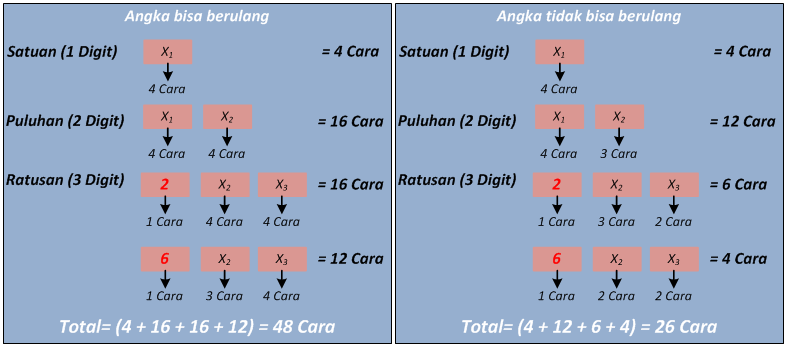 KODE DOSEN : NKC  / MATA KULIAH : PROBABILITAS & STATISTIKA (MUH1F3)
10
13. Berapa banyak angka kurang dari 950 yang dapat terbentuk dari empat angka yaitu 3, 5, 7 dan 9? (Angka dapat digunakan berulang)
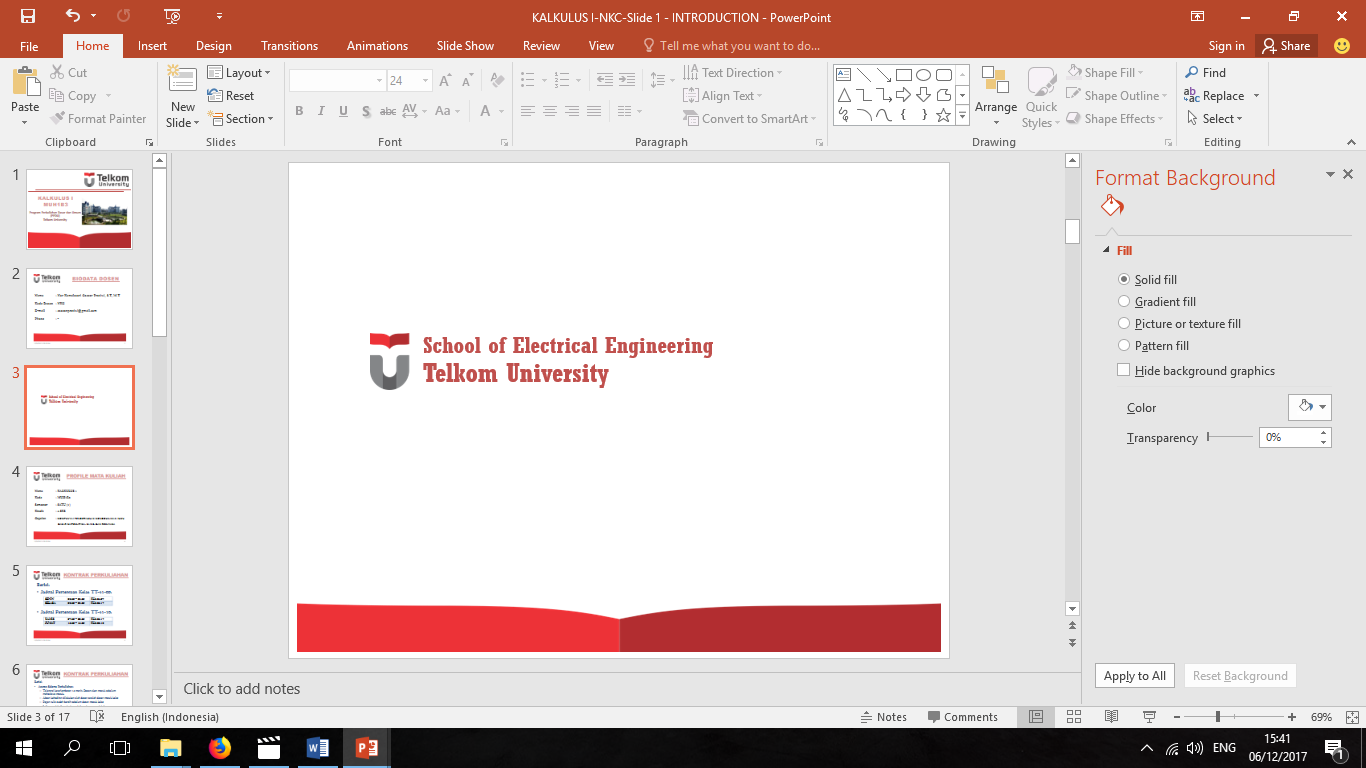 KALKULASI PENCACAHAN (CALCULUS OF COUNTING)
Without Replacement (WOR)
if an item is drawn randomly and not replaced before the next item is drawn
SAMPLING
With Replacement (WR)
if it is obtained by first drawing one item randomly and inspecting it and then replacing it in the population
KODE DOSEN : NKC  / MATA KULIAH : PROBABILITAS & STATISTIKA (MUH1F3)
12
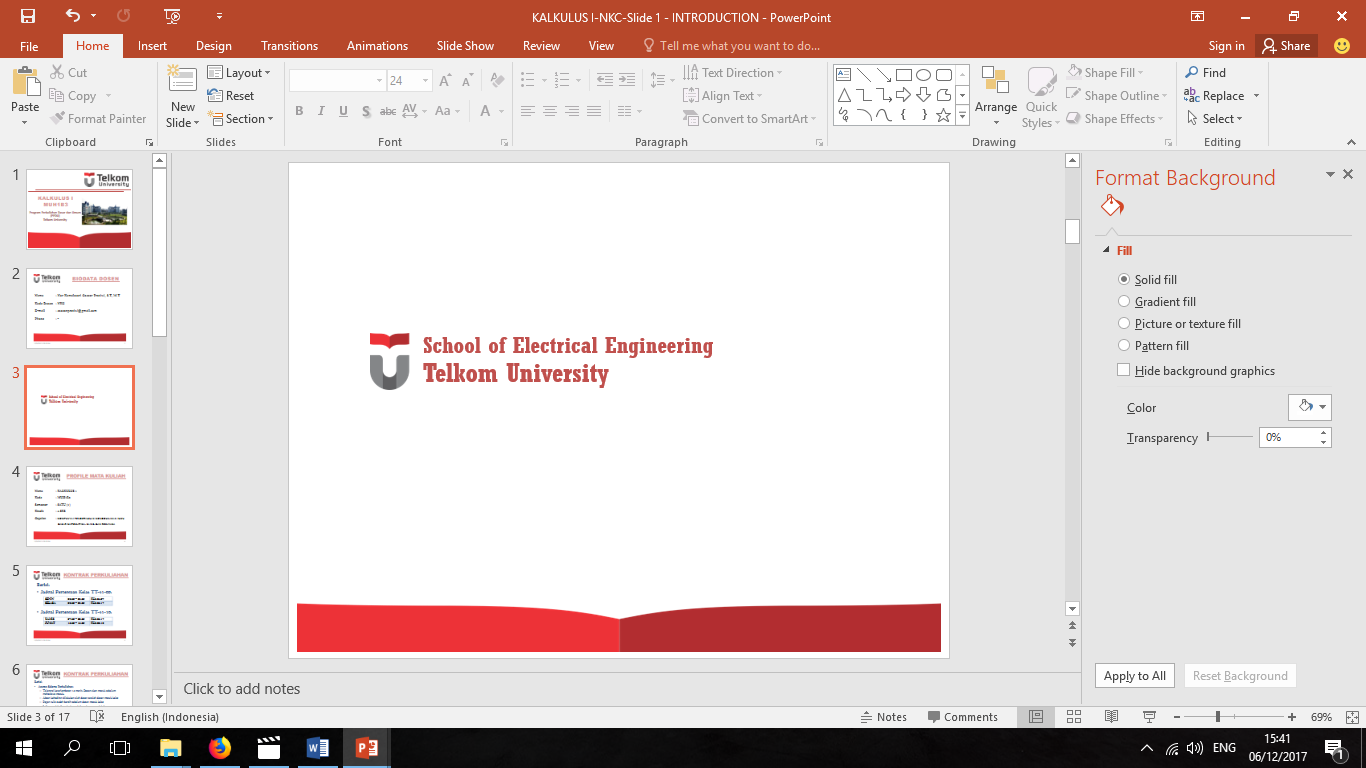 KALKULASI PENCACAHAN (CALCULUS OF COUNTING)
KODE DOSEN : NKC  / MATA KULIAH : PROBABILITAS & STATISTIKA (MUH1F3)
13
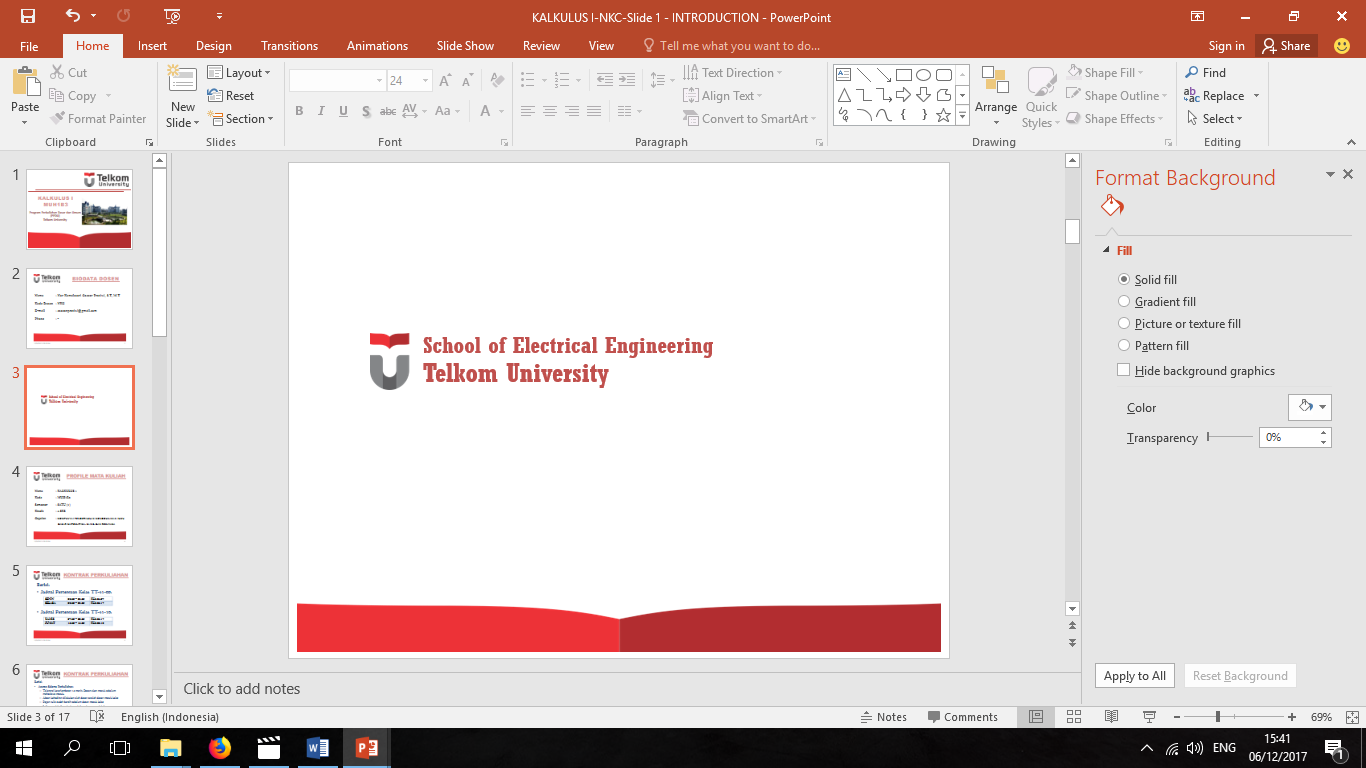 KOMBINASI
KODE DOSEN : NKC  / MATA KULIAH : PROBABILITAS & STATISTIKA (MUH1F3)
14
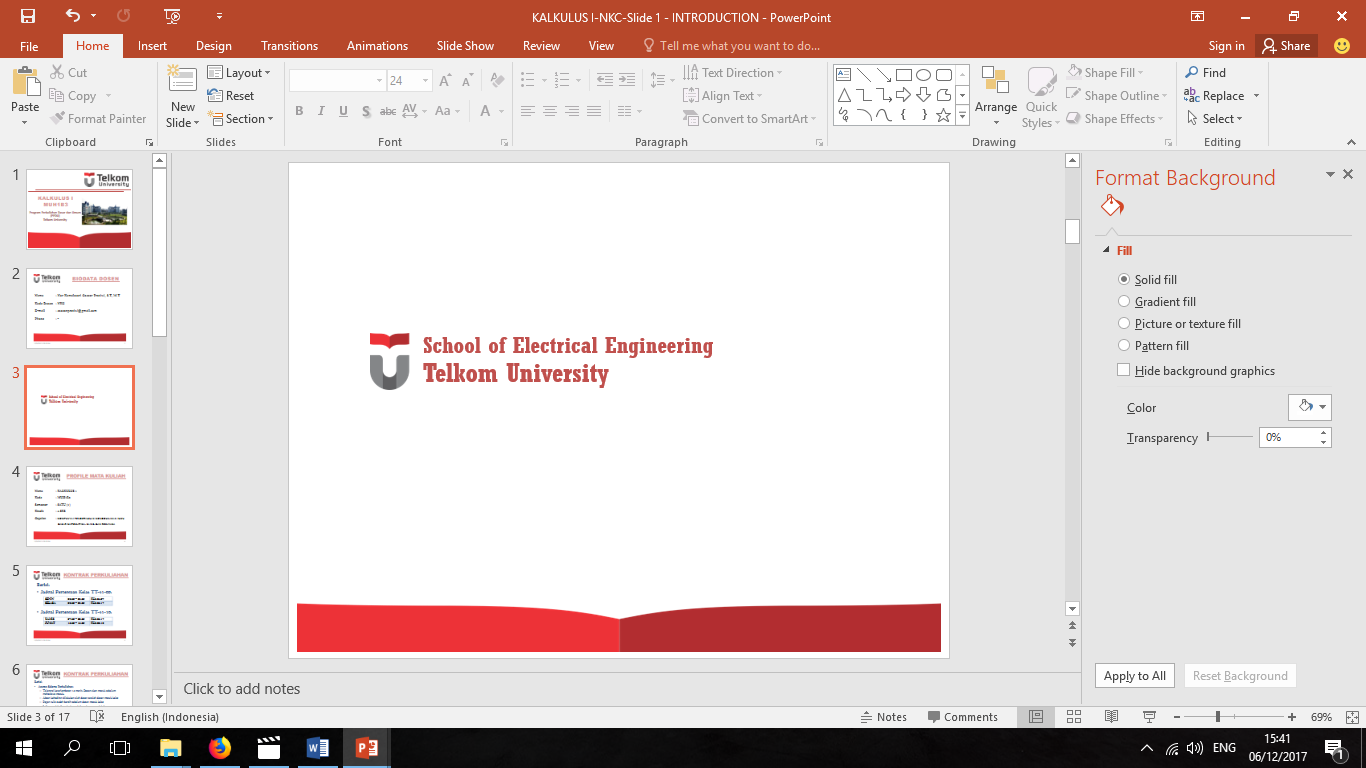 KOMBINASI
Banyaknya kombinasi dari n benda yang berbeda jika dipilih sebanyak r benda sekaligus adalah :
KODE DOSEN : NKC  / MATA KULIAH : PROBABILITAS & STATISTIKA (MUH1F3)
15
Contoh
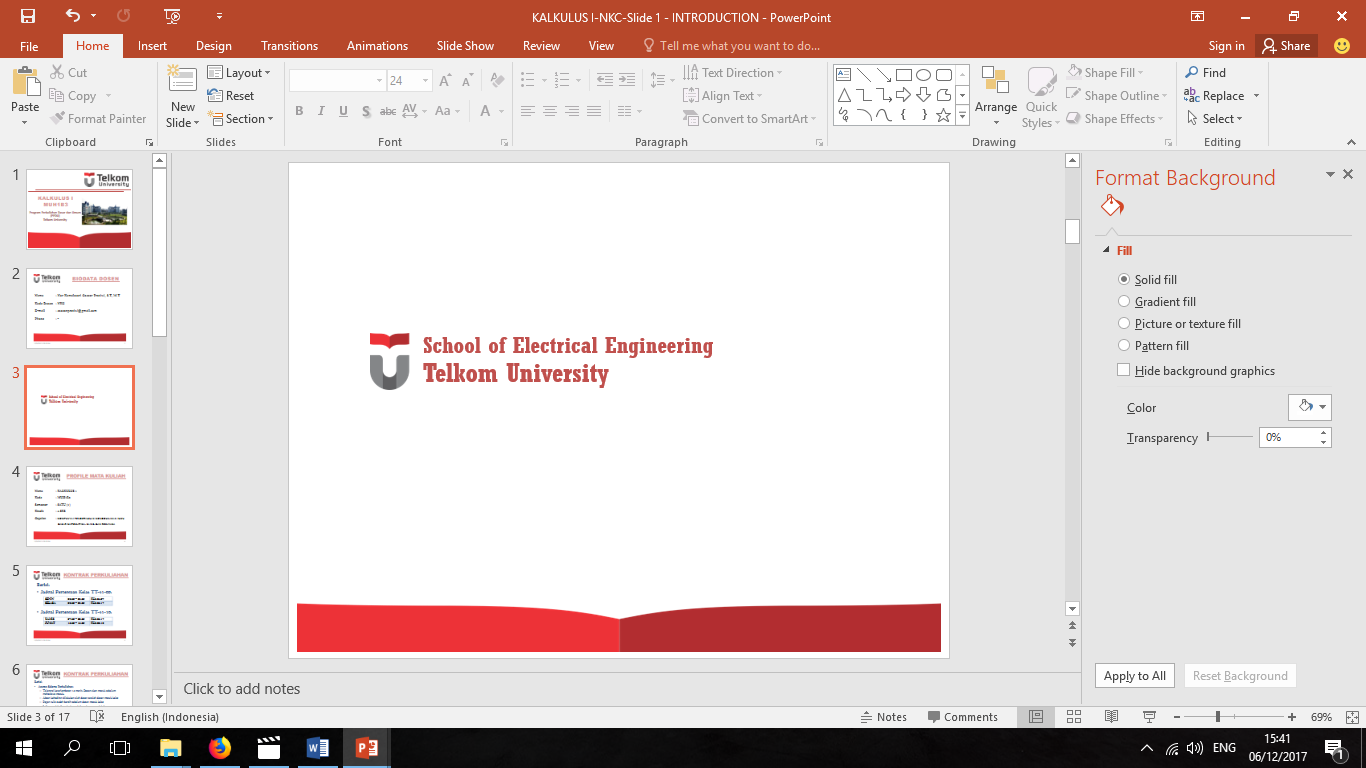 Dalam sebuah kotak terdiri dari 9 bola, 2 bola berwarna merah, 3 bola berwarna biru dan sisanya berwarna hitam. Sebuah percobaan dilakukan untuk mengambil 3 bola sekaligus secara acak (peluang terambilnya setiap bola ialah sama). Berapa besar peluang jika:
Tiga bola tersebut berbeda warna
Dua bola memiliki warna yang sama, bola ketiga warnanya berbeda
Ketiga bola berwarna sama
KODE DOSEN : NKC  / MATA KULIAH : PROBABILITAS & STATISTIKA (MUH1F3)
16
Contoh
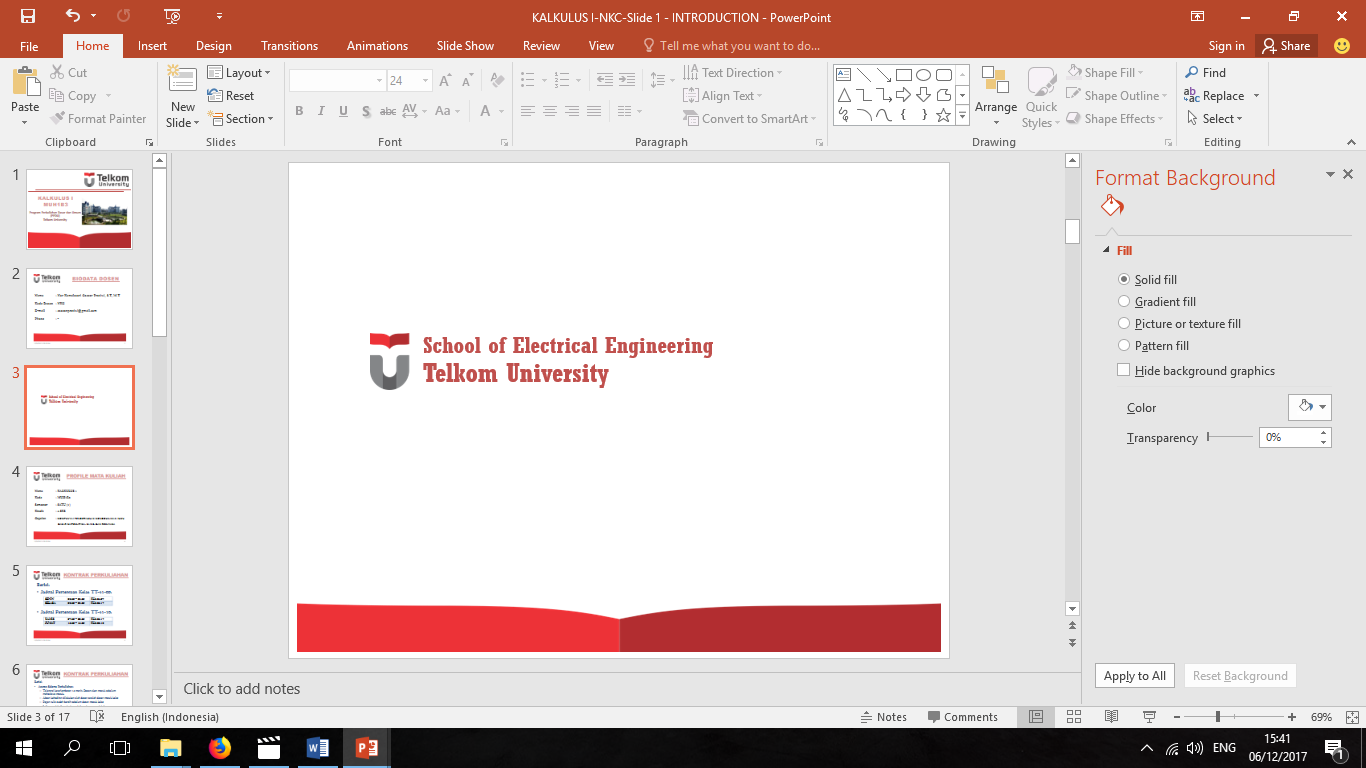 KODE DOSEN : NKC  / MATA KULIAH : PROBABILITAS & STATISTIKA (MUH1F3)
17
Contoh
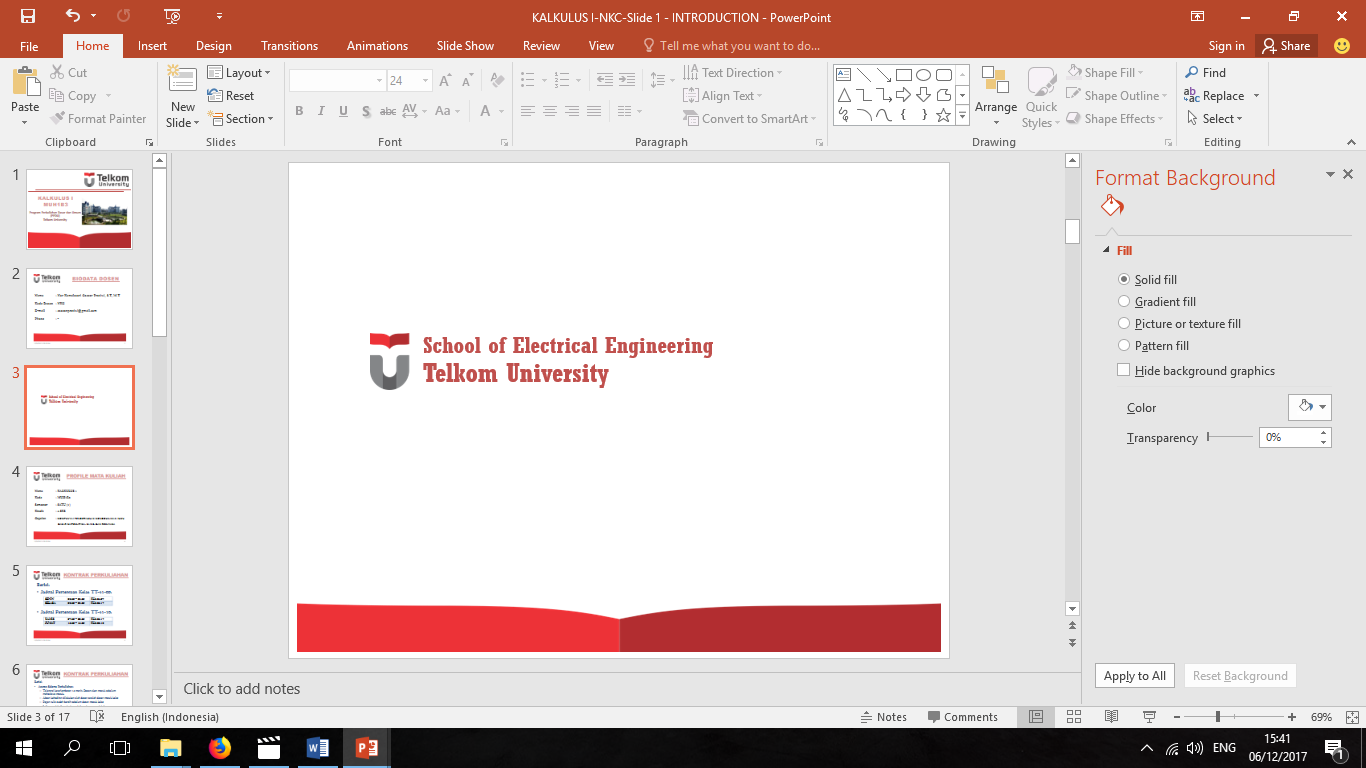 KODE DOSEN : NKC  / MATA KULIAH : PROBABILITAS & STATISTIKA (MUH1F3)
18
Contoh
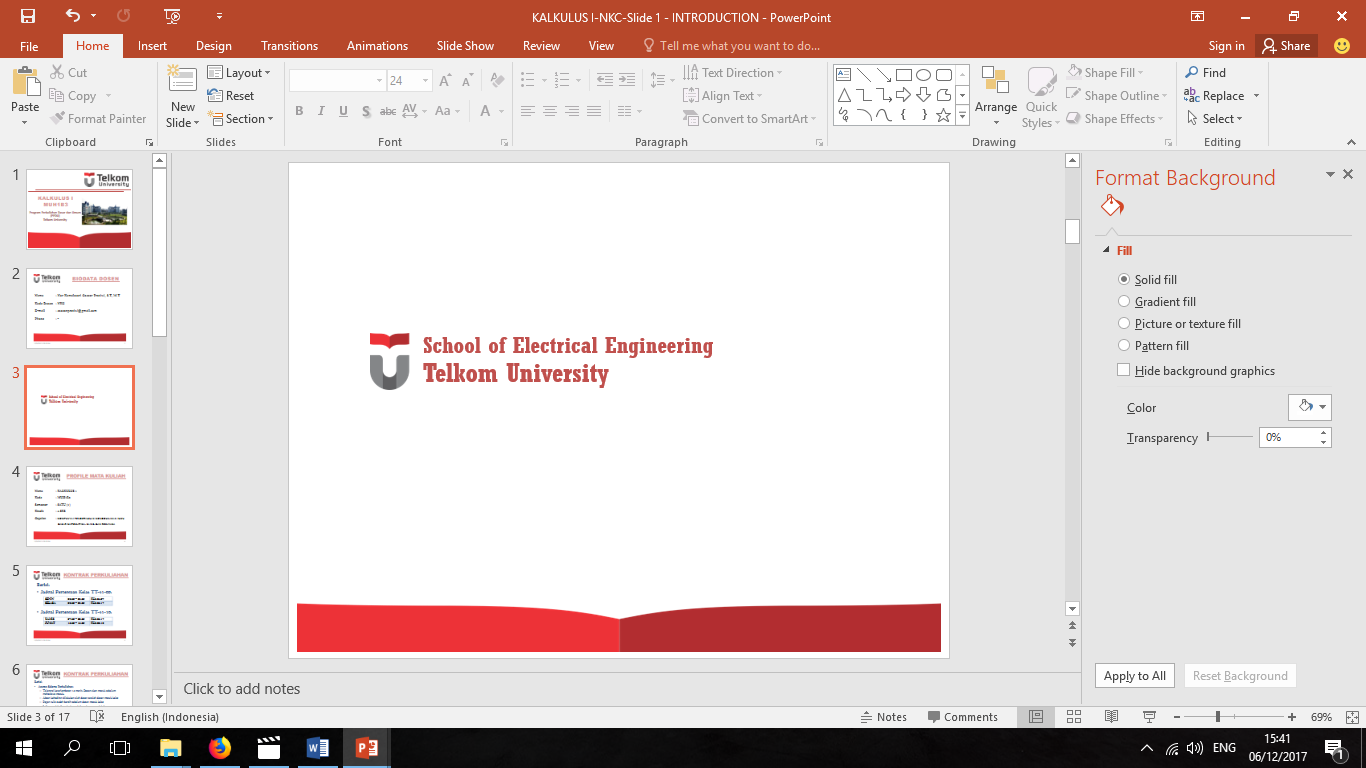 KODE DOSEN : NKC  / MATA KULIAH : PROBABILITAS & STATISTIKA (MUH1F3)
19
Contoh
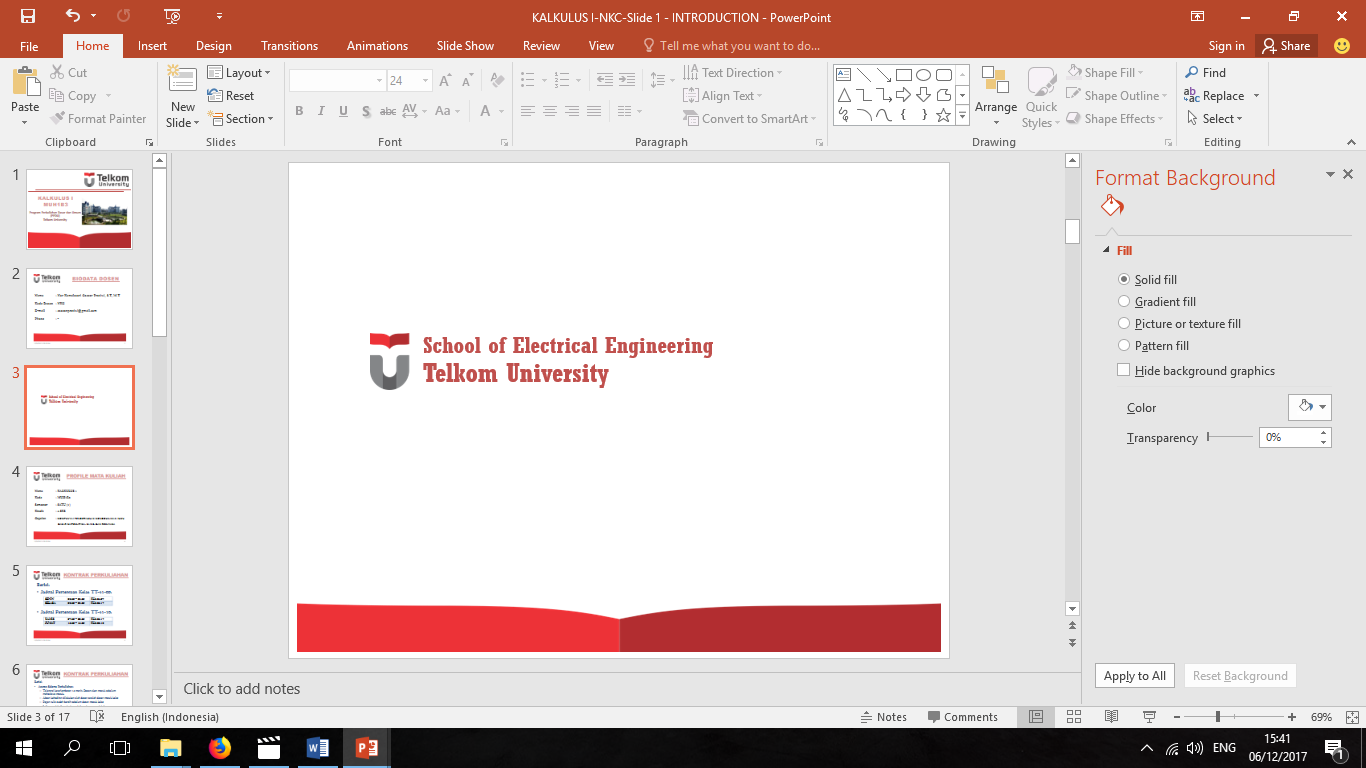 Apabila 3 orang akan dipilih dari 4 pasang suami istri, berapa peluang dalam 3 orang tersebut, tidak terdapat sepasang suami istri ?
KODE DOSEN : NKC  / MATA KULIAH : PROBABILITAS & STATISTIKA (MUH1F3)
20
Contoh
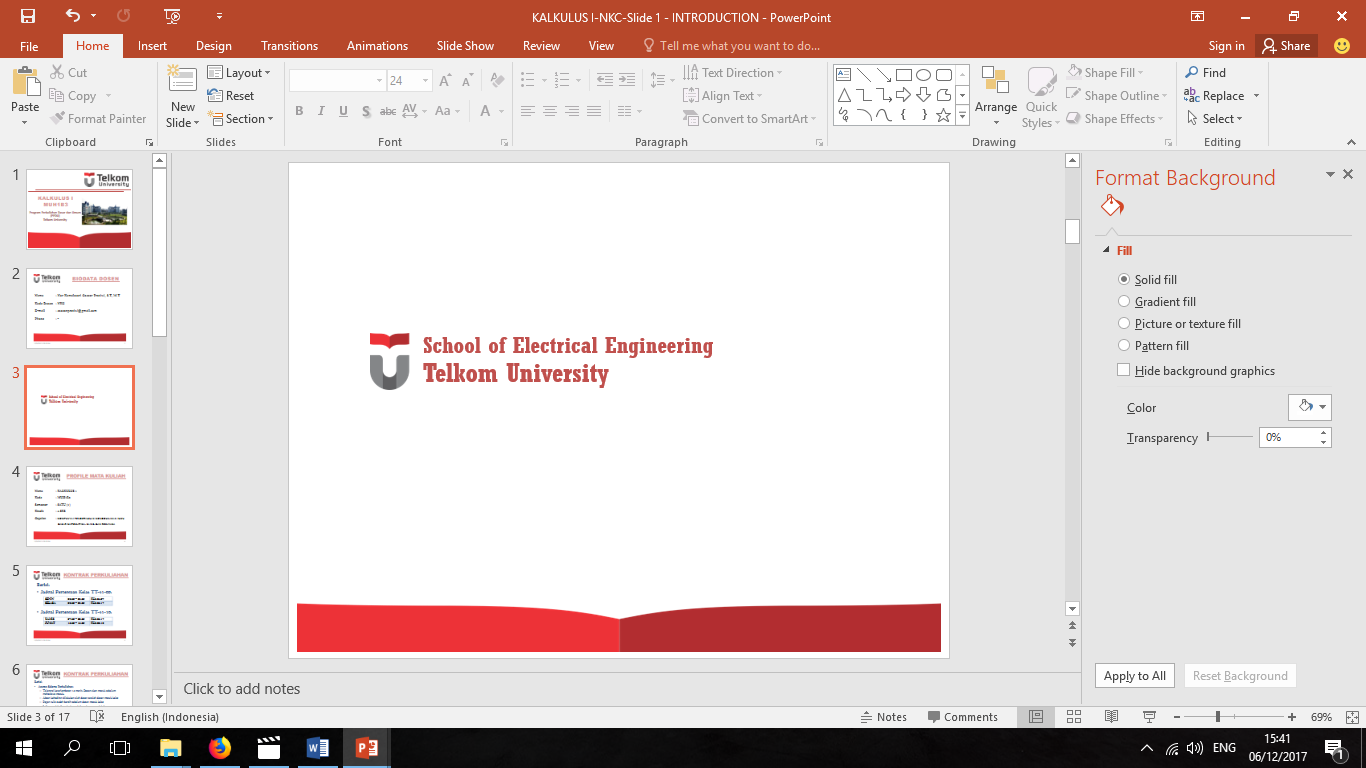 Maka peluang event “A” adalah sebesar:
KODE DOSEN : NKC  / MATA KULIAH : PROBABILITAS & STATISTIKA (MUH1F3)
21
Contoh
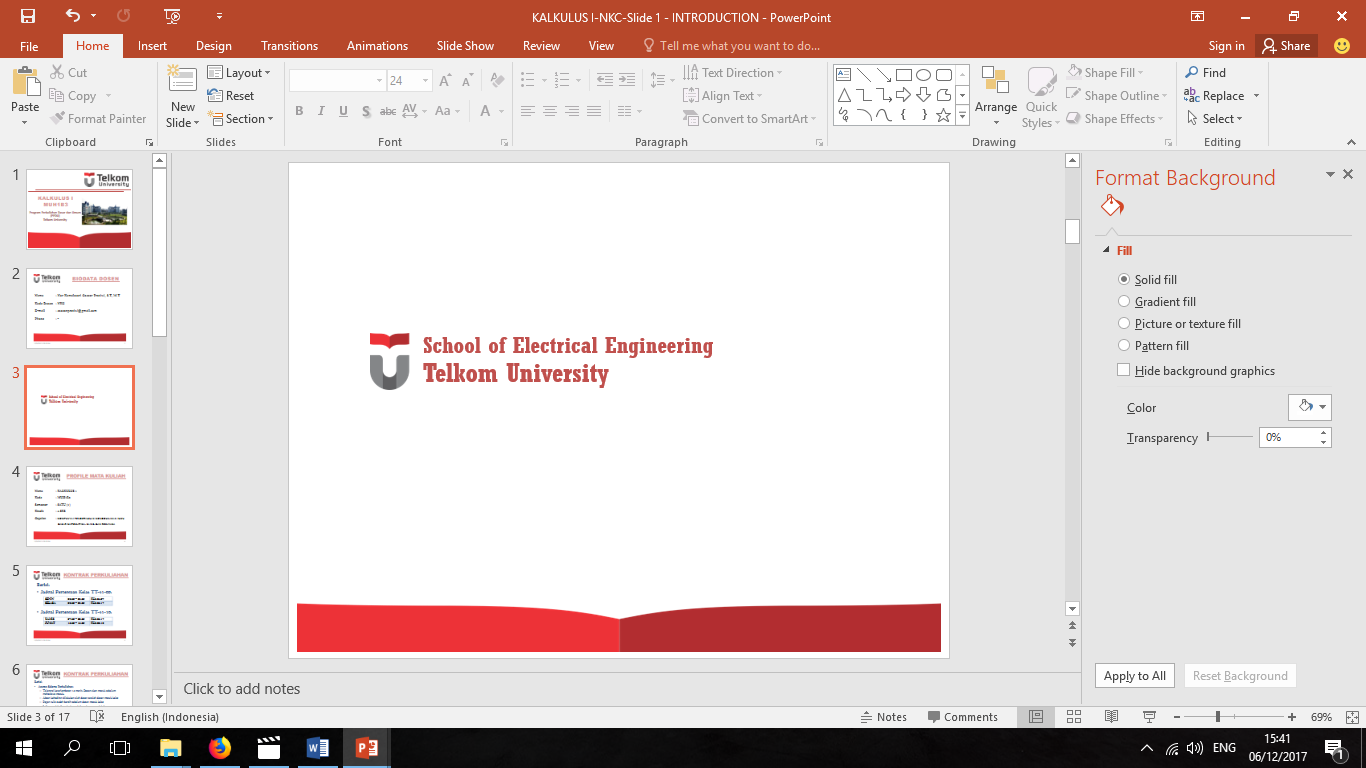 Dalam ujian Matematika, mahasiswa diharuskan memilih dan menjawab 10 dari 12 soal yang diberikan. Tentukan: 
Banyaknya pilihan berbeda yang mungkin. 
Banyaknya pilihan berbeda yang mungkin jika 3 soal pertama harus dijawab
Banyaknya pilihan berbeda yang mungkin jika paling sedikit 3 dari 5 soal pertama harus dijawab.
KODE DOSEN : NKC  / MATA KULIAH : PROBABILITAS & STATISTIKA (MUH1F3)
22
CONTOH
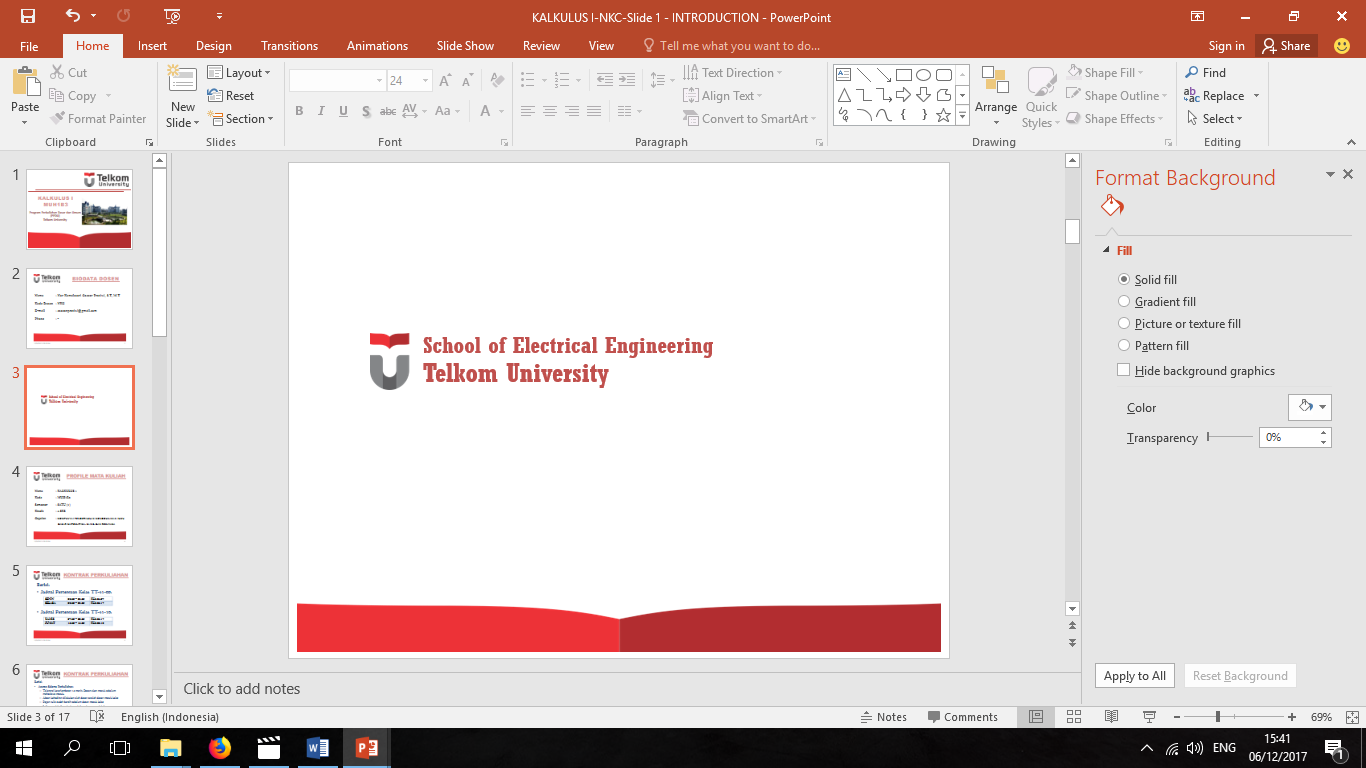 KODE DOSEN : NKC  / MATA KULIAH : PROBABILITAS & STATISTIKA (MUH1F3)
23
Dalam sebuah kotak terdiri dari 20 koin senilai Rp. 200, 15 koin senilai Rp.500 dan 10 koin senilai Rp.1000 
Tentukan banyaknya cara pemilihan koin, yang menghasilkan jumlah nominal koin yang terambil sebesar Rp.3000 !
Dalam sebuah kotak terdiri dari 10 bola putih, 20 bola merah dan 30 bola biru, akan diambil 5 bola secara acak dan tanpa pengembalian (WOR).  Tentukan peluang dalam 5 bola yang terambil:
Terdiri dari 3 bola putih, 1 bola merah dan 1 bola biru
Terdiri dari maksimal 3 bola putih
Terdiri dari minimal 3 bola putih
Terdiri dari maksimal 2 bola merah
Terdiri dari minimal 4 bola merah
Terdiri dari 3 bola putih atau 2 bola merah atau 5 bola biru
Kelima bola berwarna sama
permutasi
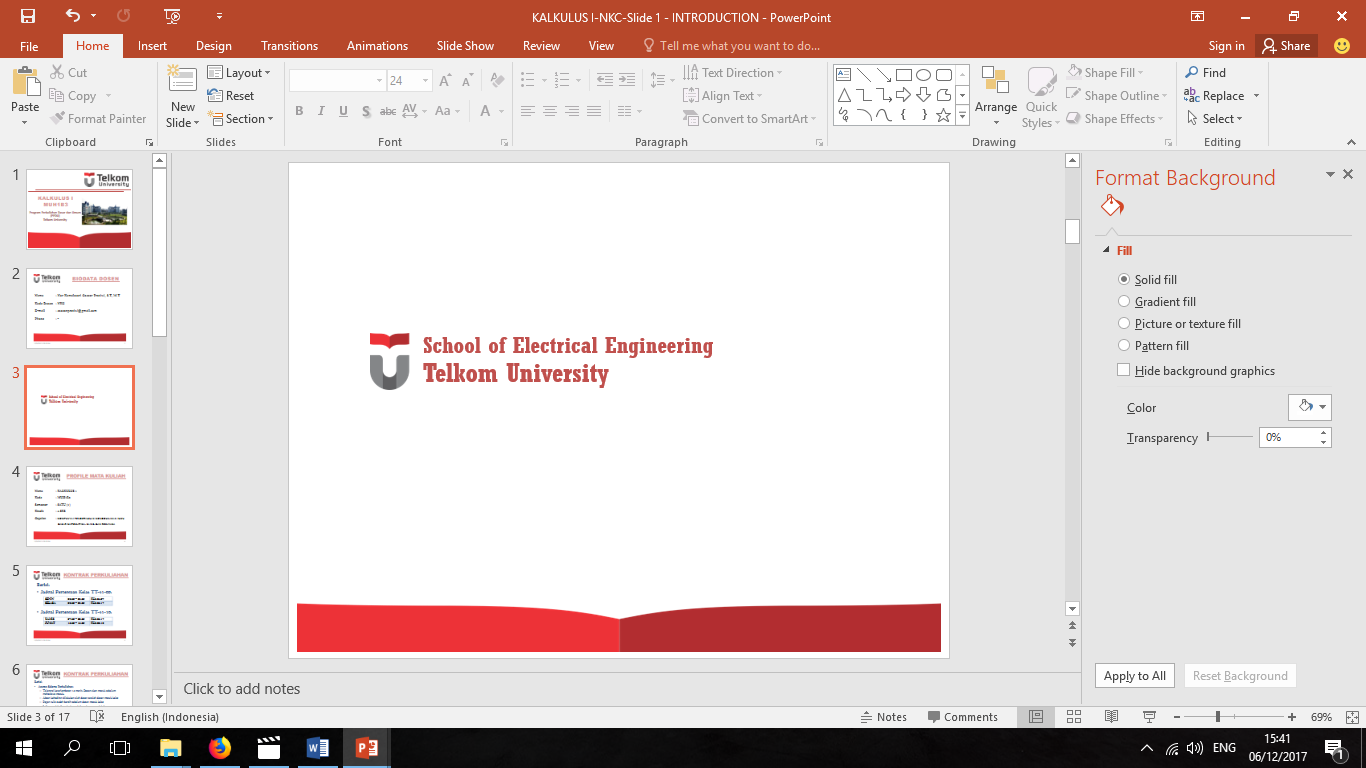 KODE DOSEN : NKC  / MATA KULIAH : PROBABILITAS & STATISTIKA (MUH1F3)
25
permutasi
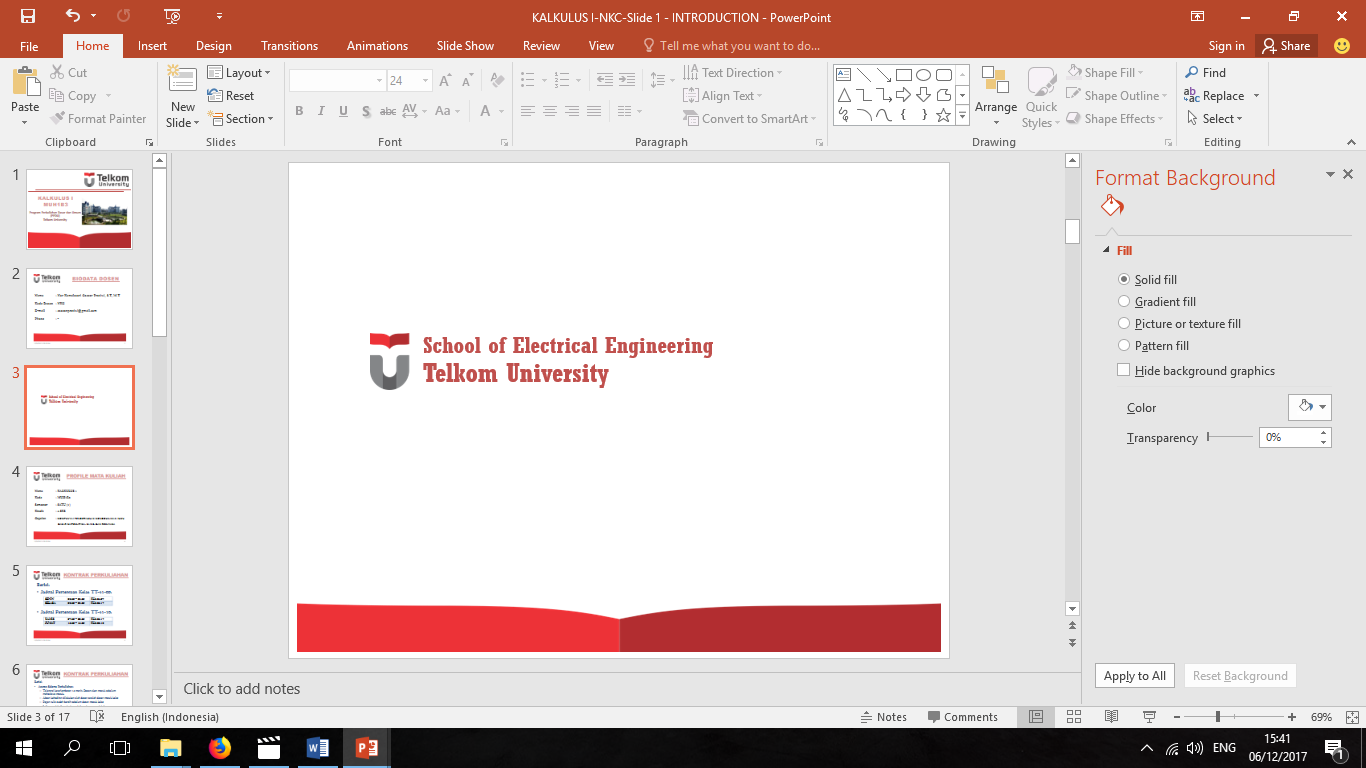 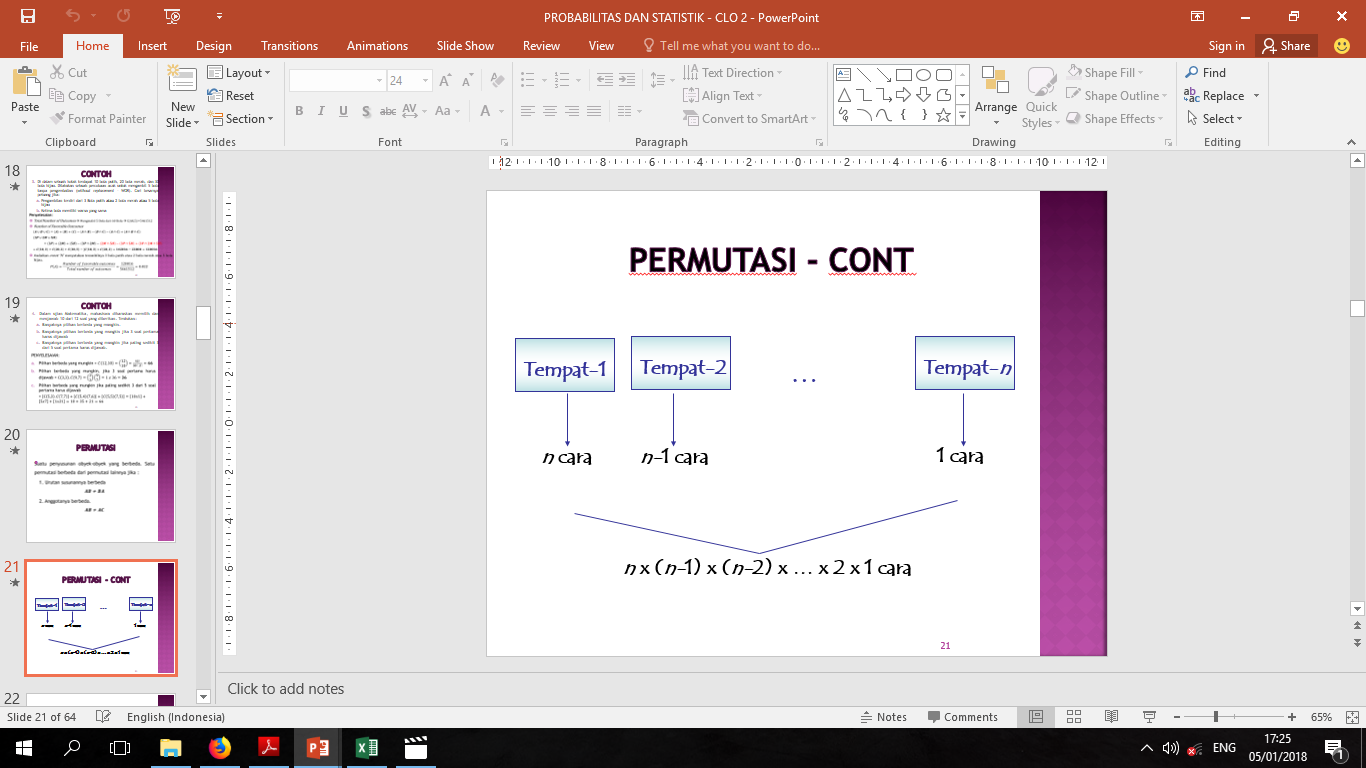 KODE DOSEN : NKC  / MATA KULIAH : PROBABILITAS & STATISTIKA (MUH1F3)
26
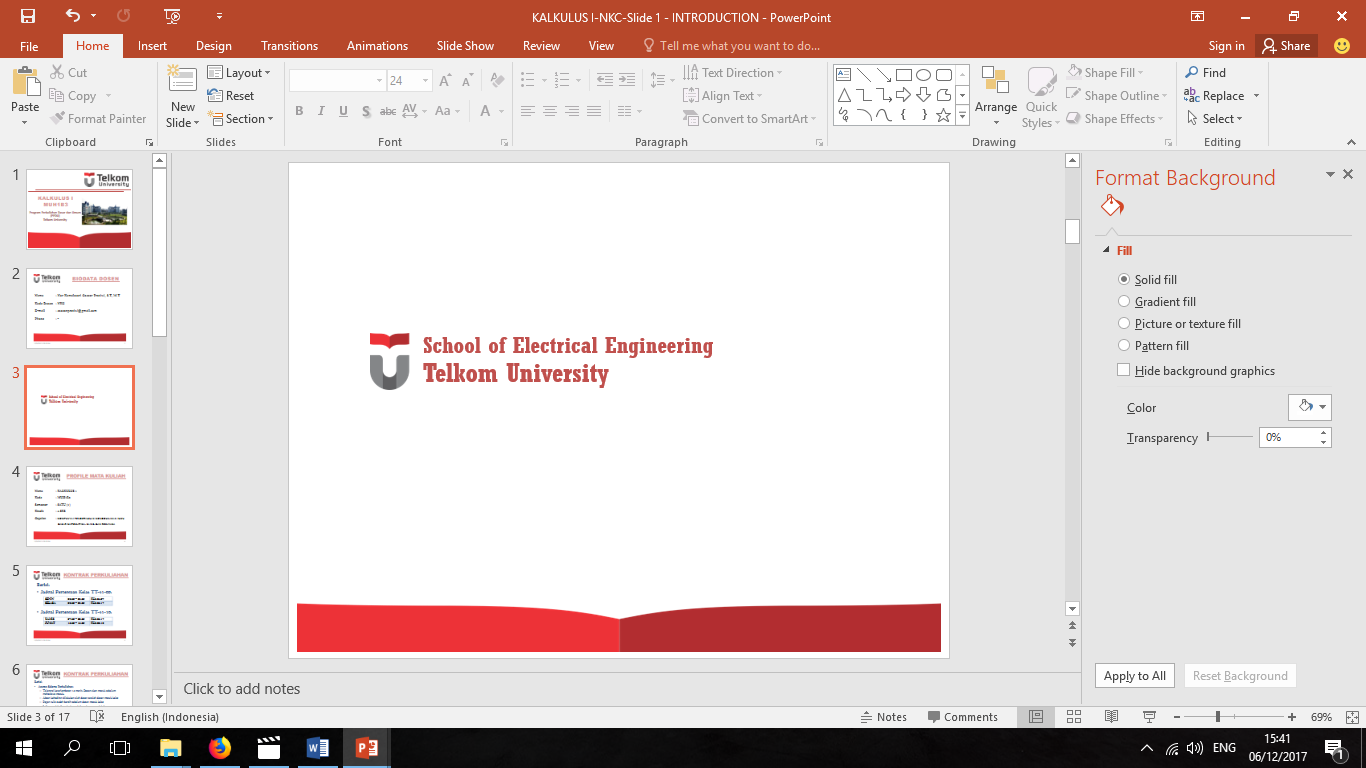 Banyaknya permutasi dari n benda yang berbeda, jika diambil r benda sekaligus adalah:
KODE DOSEN : NKC  / MATA KULIAH : PROBABILITAS & STATISTIKA (MUH1F3)
27
CONTOH
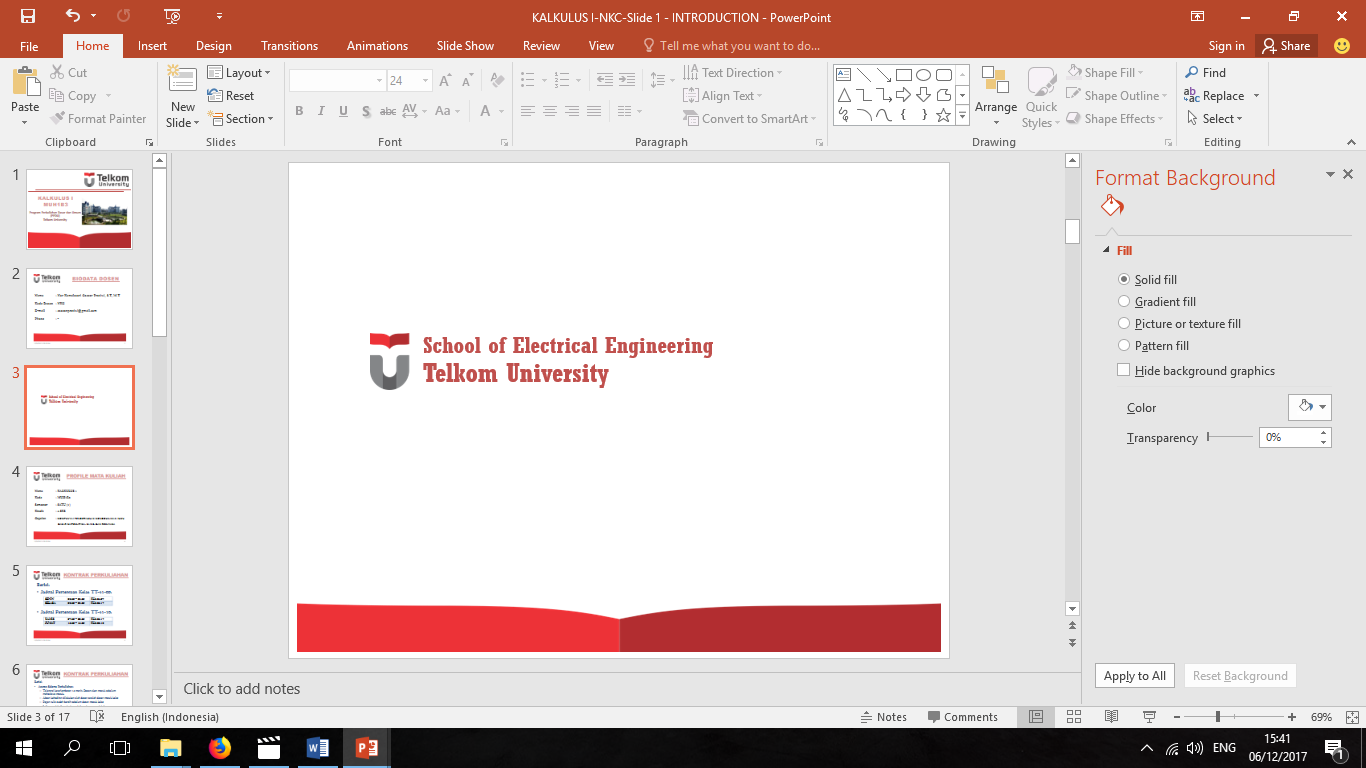 Terdapat 3 buah buku Matematika, 4 Buah buku Fisika dan 5 buah buku Kimia. Buku-buku tersebut akan disusun memanjang dalam satu rak buku. Tentukan banyaknya cara penyusunan yang mungkin, jika:
Semua buku dianggap berbeda (susunan bebas)
Buku harus dikelompokkan sesuai jenisnya dan setiap kelompok buku terdiri dari tipe buku berbeda
Buku harus dikelompokkan sesuai jenisnya dan setiap kelompok buku terdiri dari tipe buku berbeda, tetapi kelompok buku Matematika harus diletakkan pada kelompok pertama rak buku. 
Jika semua buku Matematika dan Fisika berbeda, dan buku Kimia terdiri dari 3 buku Kimia I dan 2 Buku Kimia II
KODE DOSEN : NKC  / MATA KULIAH : PROBABILITAS & STATISTIKA (MUH1F3)
28
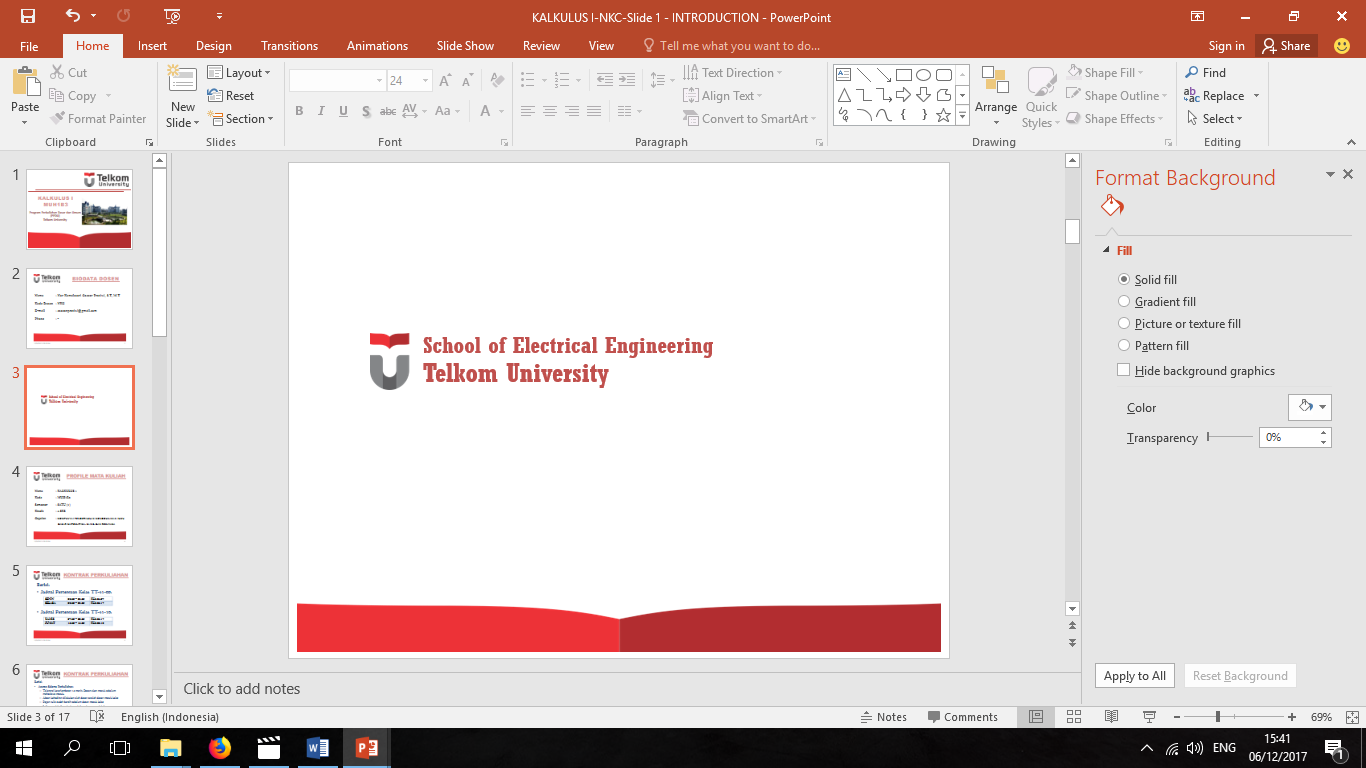 KODE DOSEN : NKC  / MATA KULIAH : PROBABILITAS & STATISTIKA (MUH1F3)
29
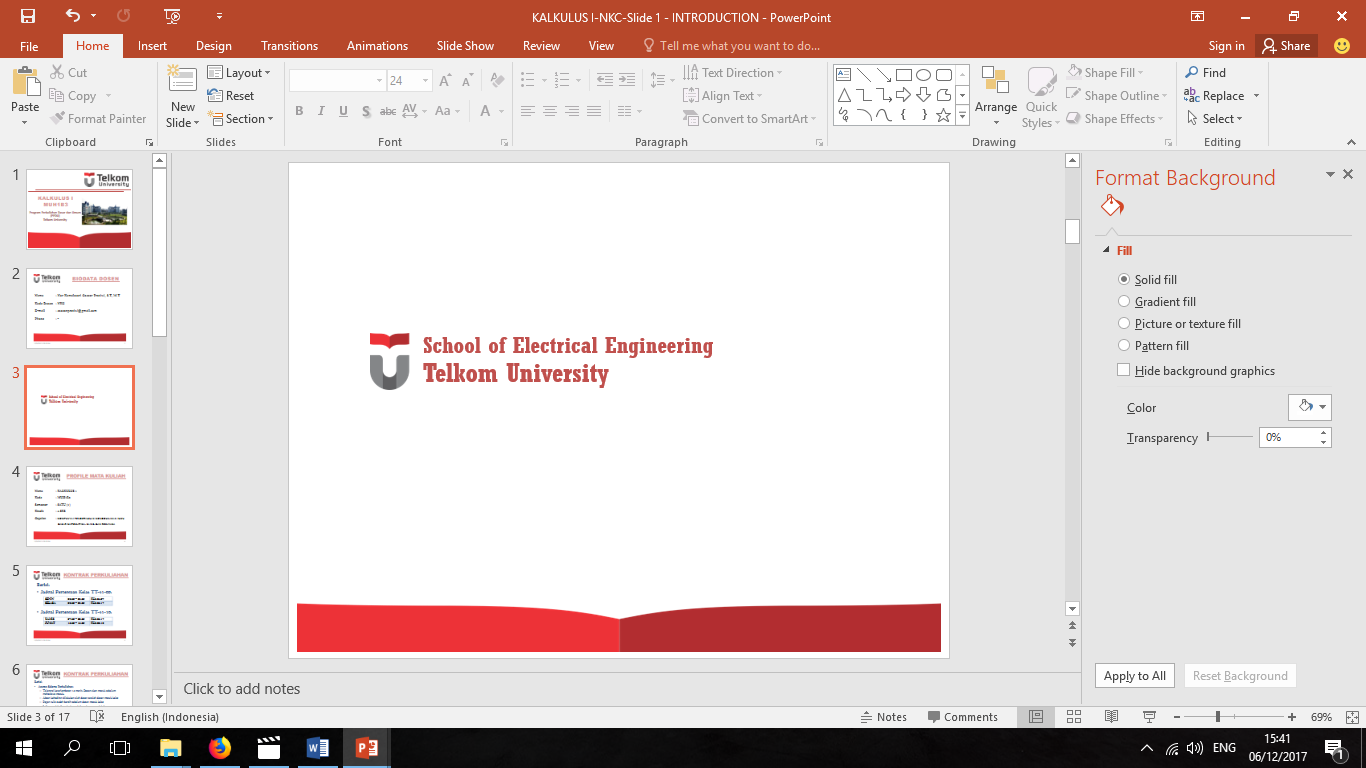 KODE DOSEN : NKC  / MATA KULIAH : PROBABILITAS & STATISTIKA (MUH1F3)
30
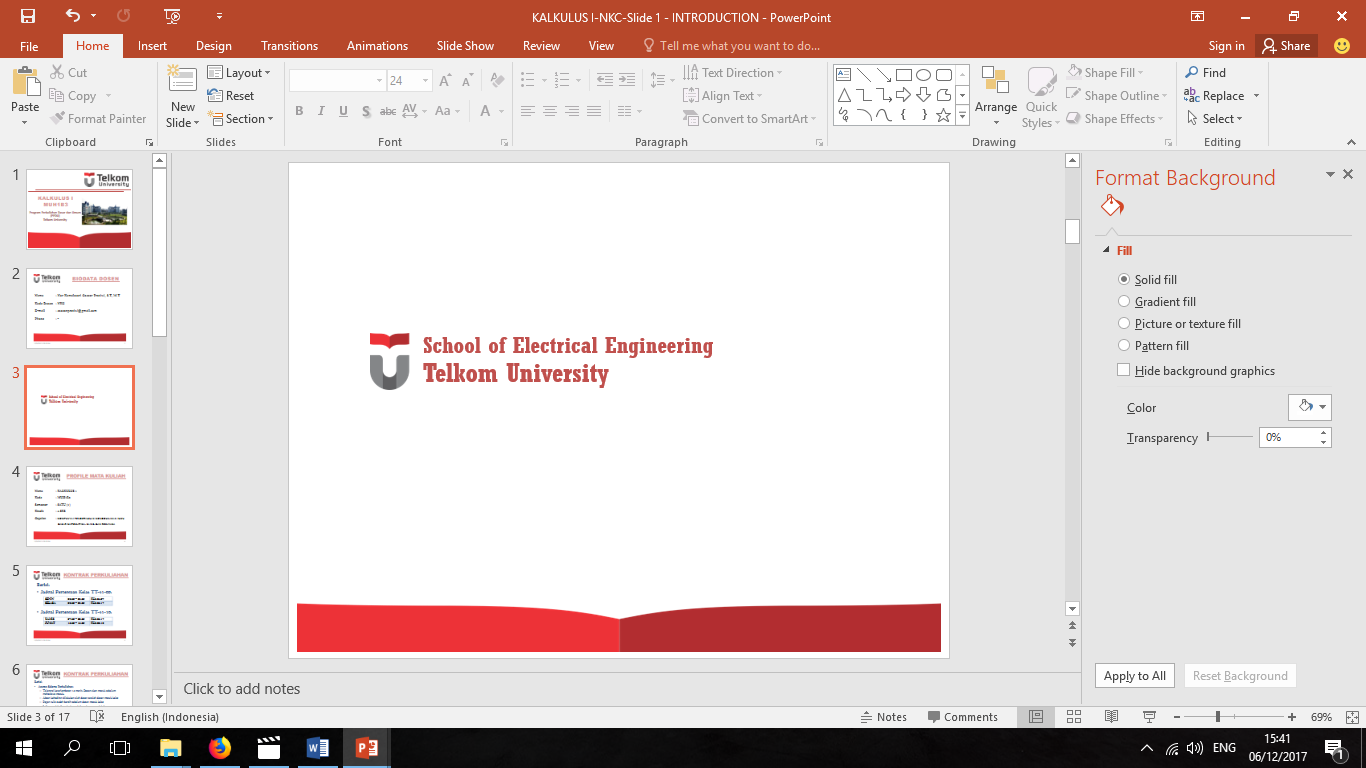 KODE DOSEN : NKC  / MATA KULIAH : PROBABILITAS & STATISTIKA (MUH1F3)
31
CONTOH
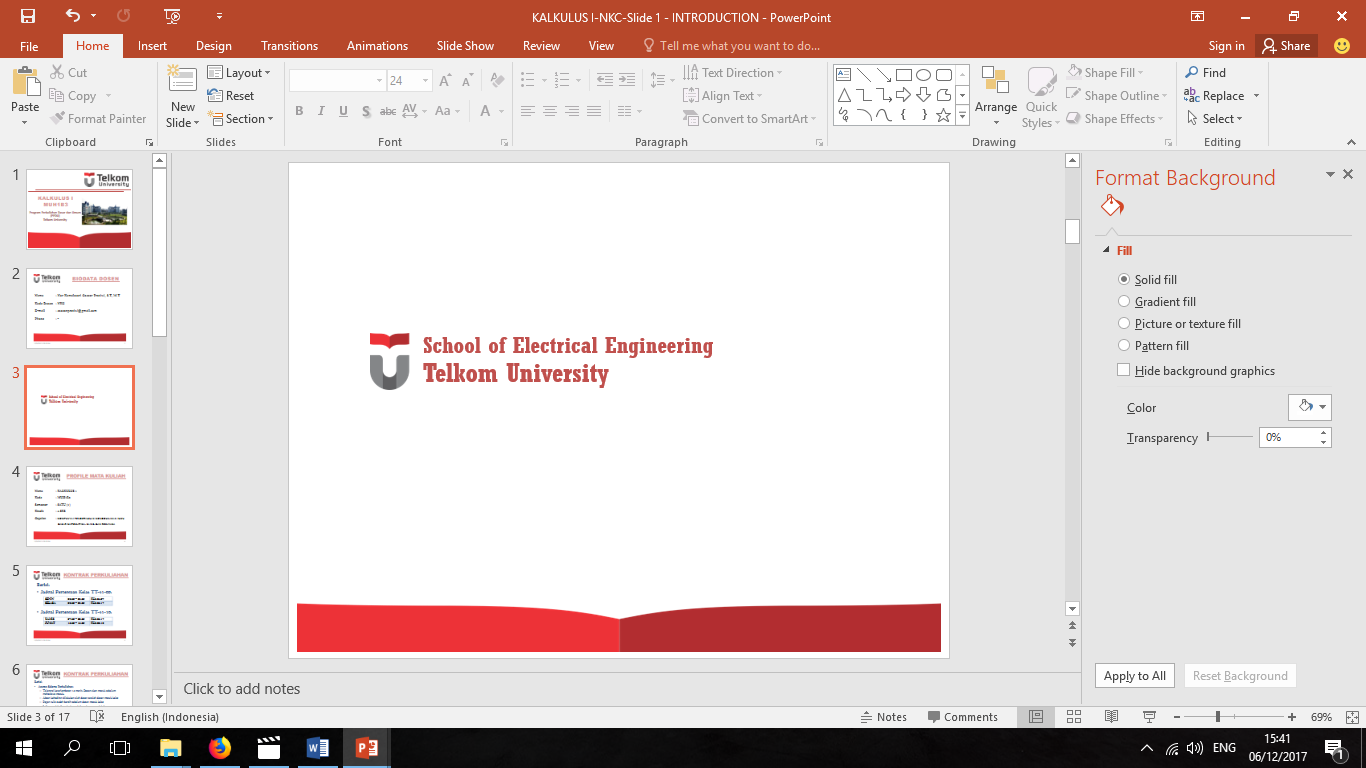 Terdapat 4 pasang suami istri akan menonton konser. Mereka akan duduk pada 8 kursi dalam satu baris. Berapa banyak cara duduk keempat pasang suami istri tersebut jika:
Bisa duduk bebas  
Setiap pasang suami istri harus berdampingan
Para suami duduk berkelompok disebelah para istri
KODE DOSEN : NKC  / MATA KULIAH : PROBABILITAS & STATISTIKA (MUH1F3)
32
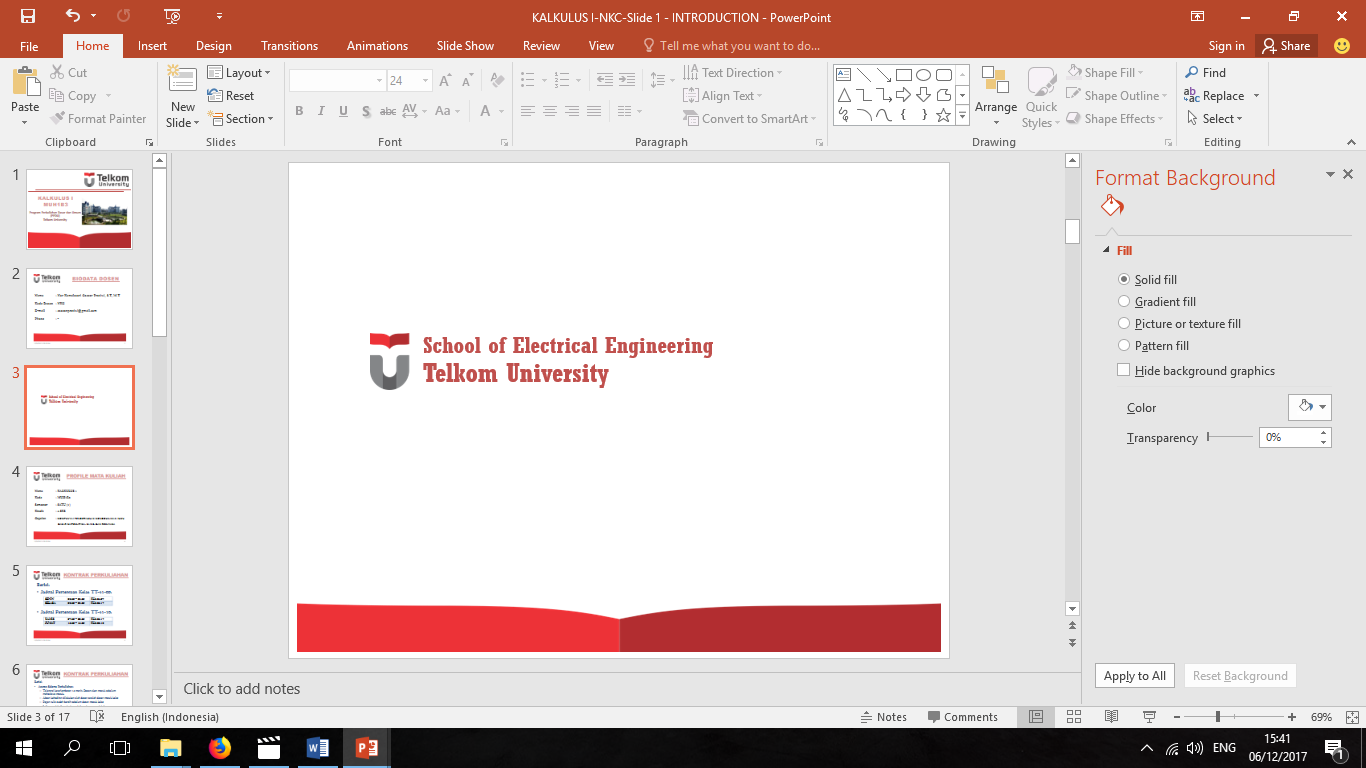 KODE DOSEN : NKC  / MATA KULIAH : PROBABILITAS & STATISTIKA (MUH1F3)
33
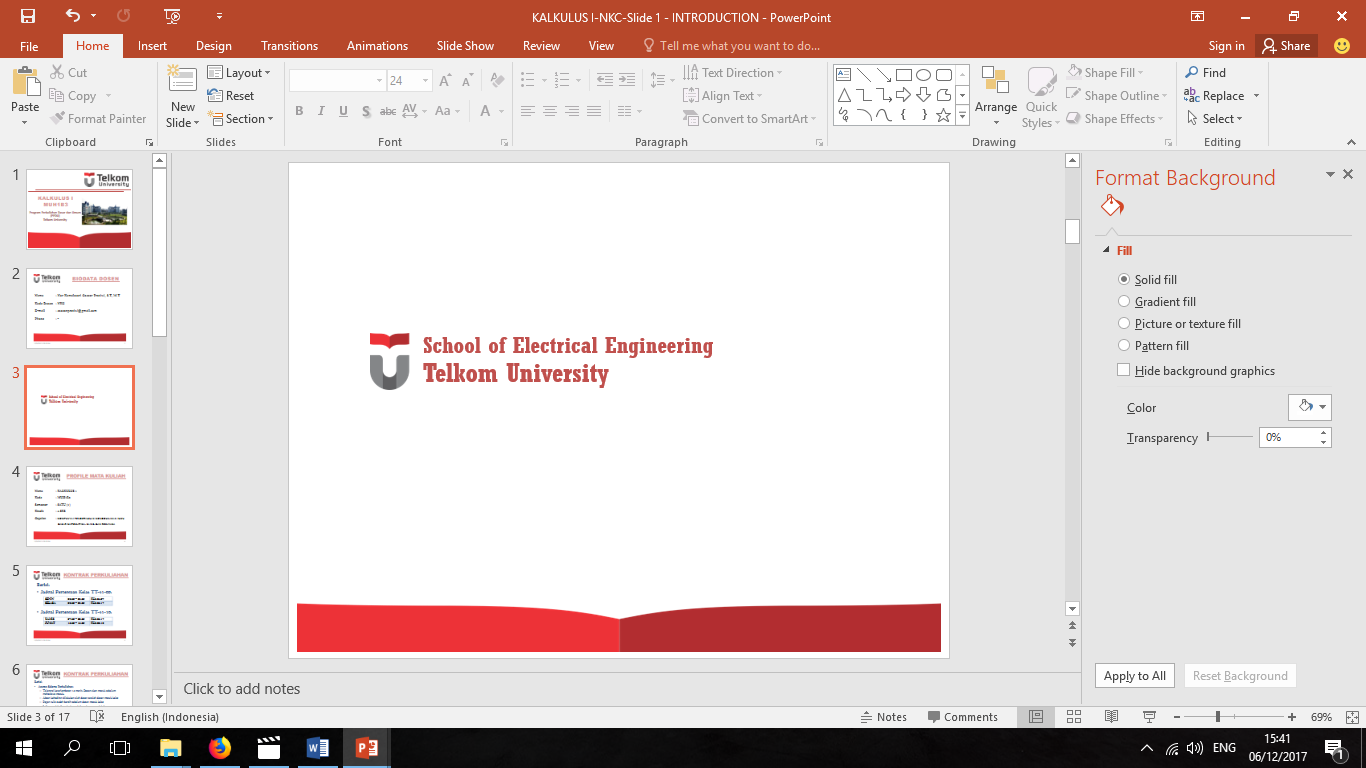 TERIMAKASIH
- SELAMAT BELAJAR -
KODE DOSEN : NKC  / MATA KULIAH : PROBABILITAS & STATISTIKA (MUH1F3)
34